PASSEGGIATA DI PRIMAVERA    2024
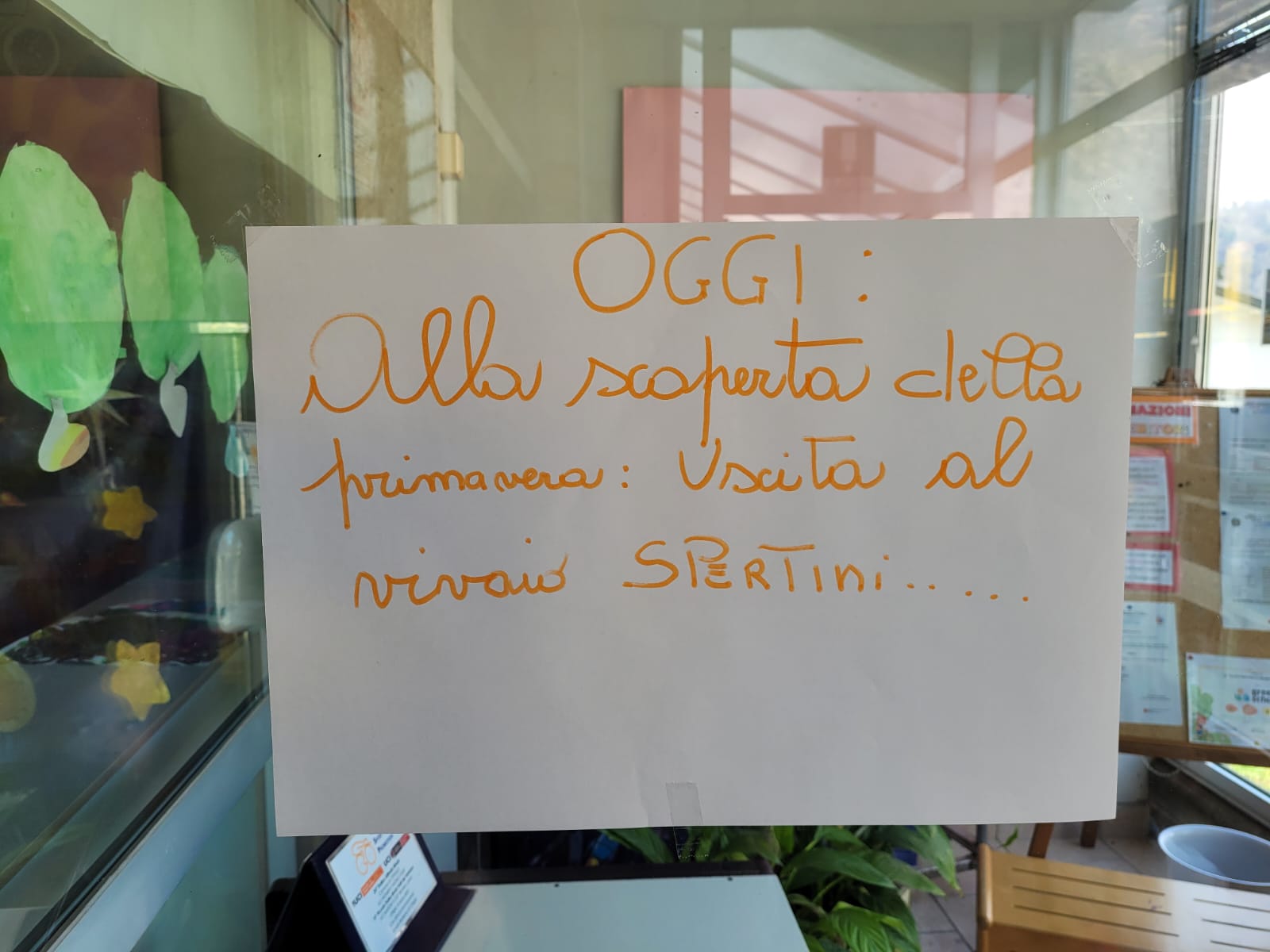 PILASTRO BIODIVERSITA’
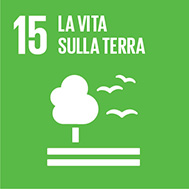 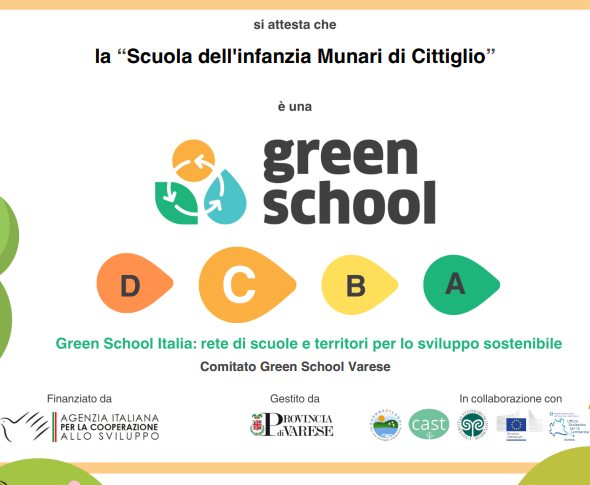 SCUOLA INFANZIA CITTIGLIO
VA180
IL PRIMO PASSO …  E’ PER NOI UNA CAMMINATA ALLA SCOPERTA DELLA NATURA CHE CI CIRCONDA
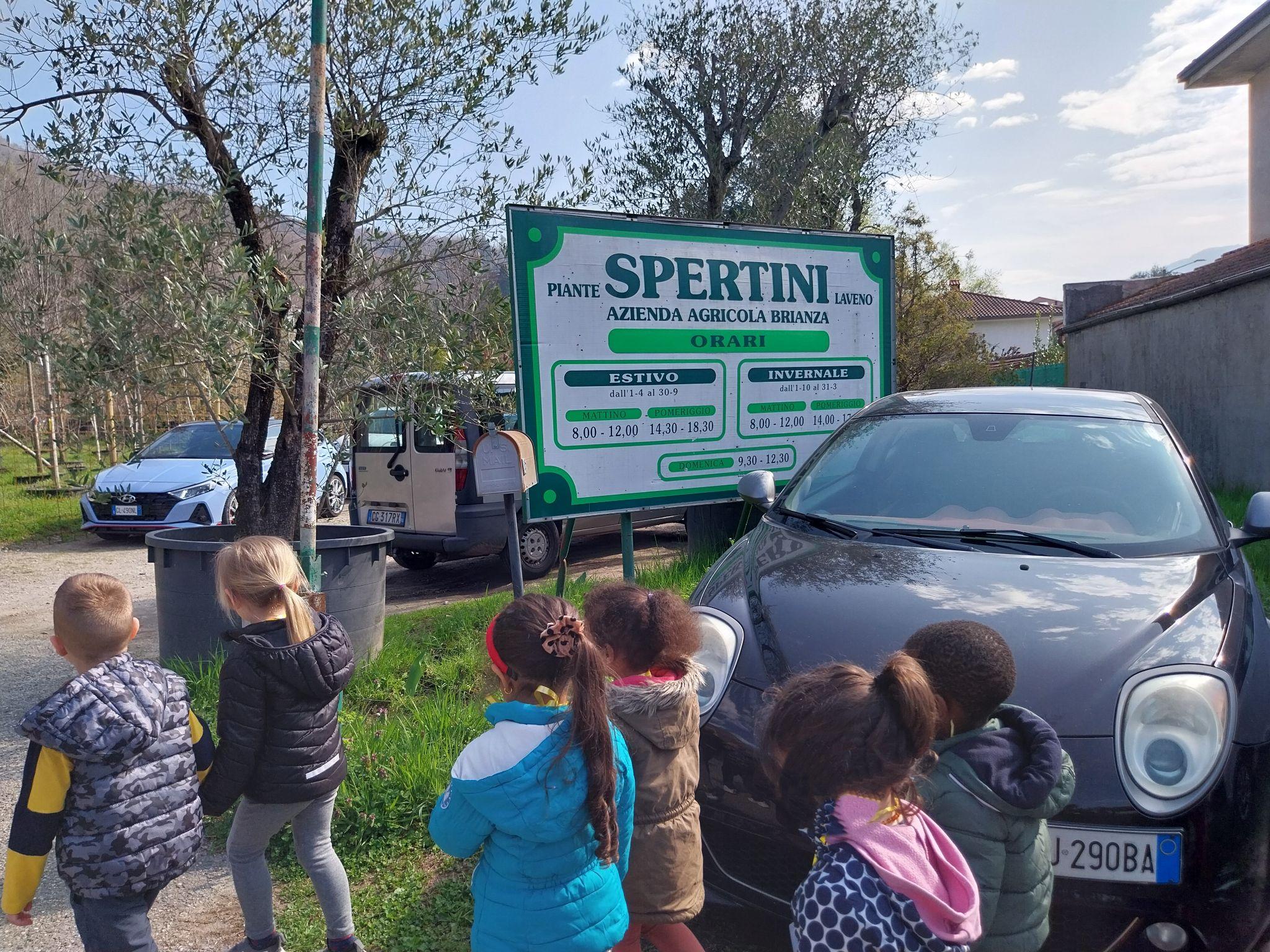 DALL’AGENDA 2030:

“UN ECOSISTEMA E’ TANTO PIU’ RICCO QUANTO PIU’ E’ RICCA E SANA LA VARIETÀ DI SPECIE CHE LO COMPONGONO”
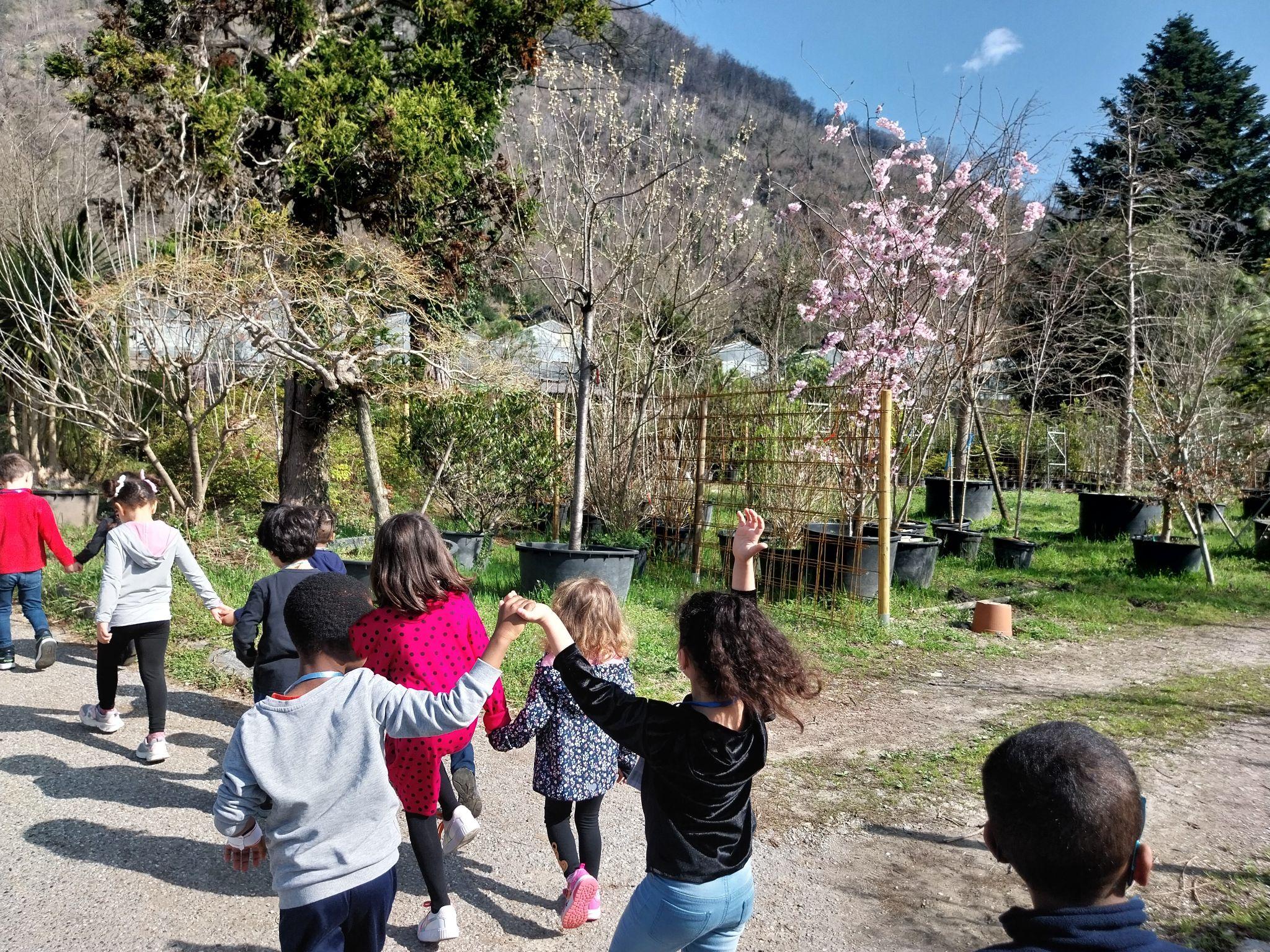 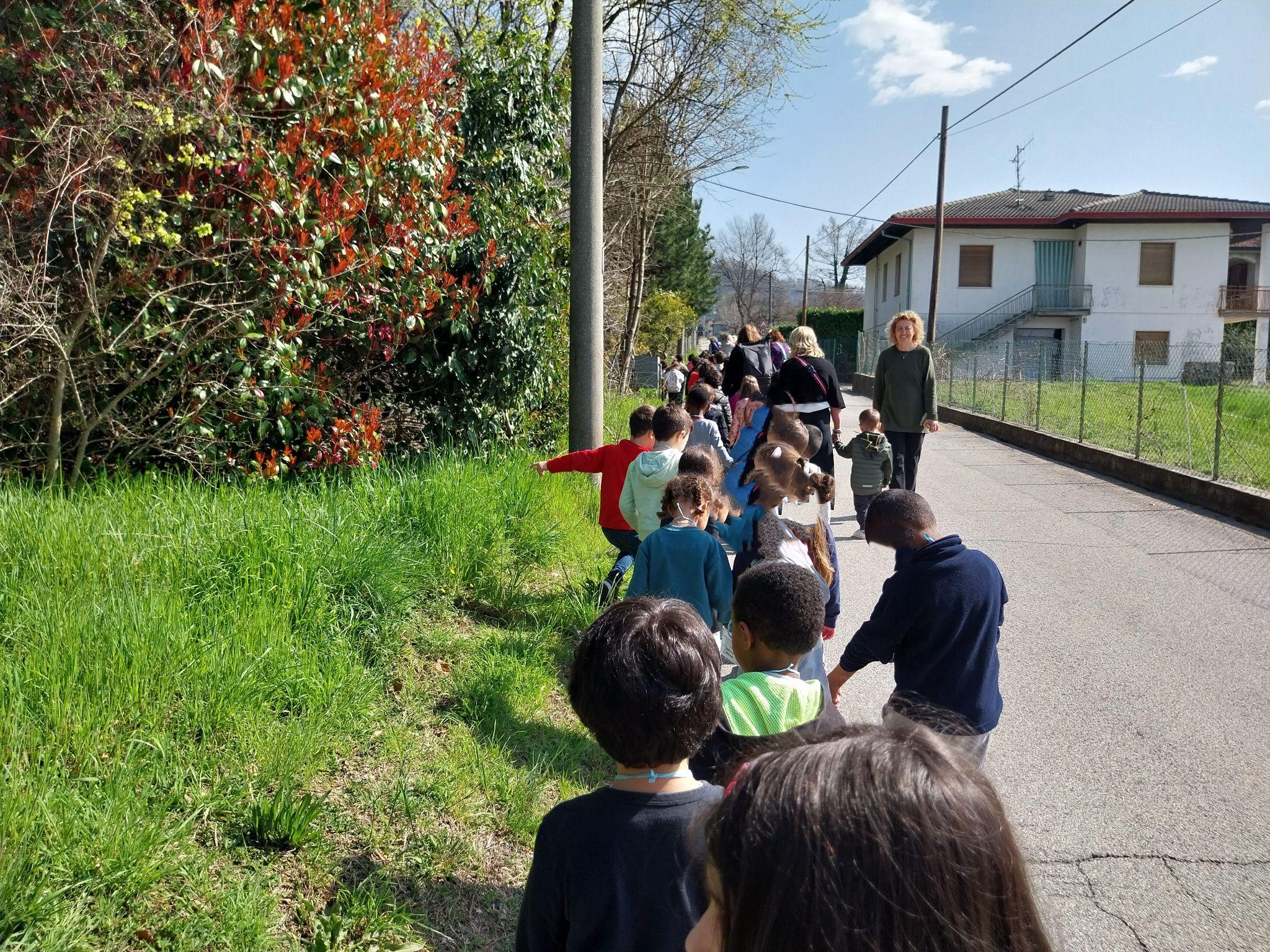 PRONTI A SCOPRIRE TANTE PIANTE DAI DIVERSI COLORI E PROFUMI
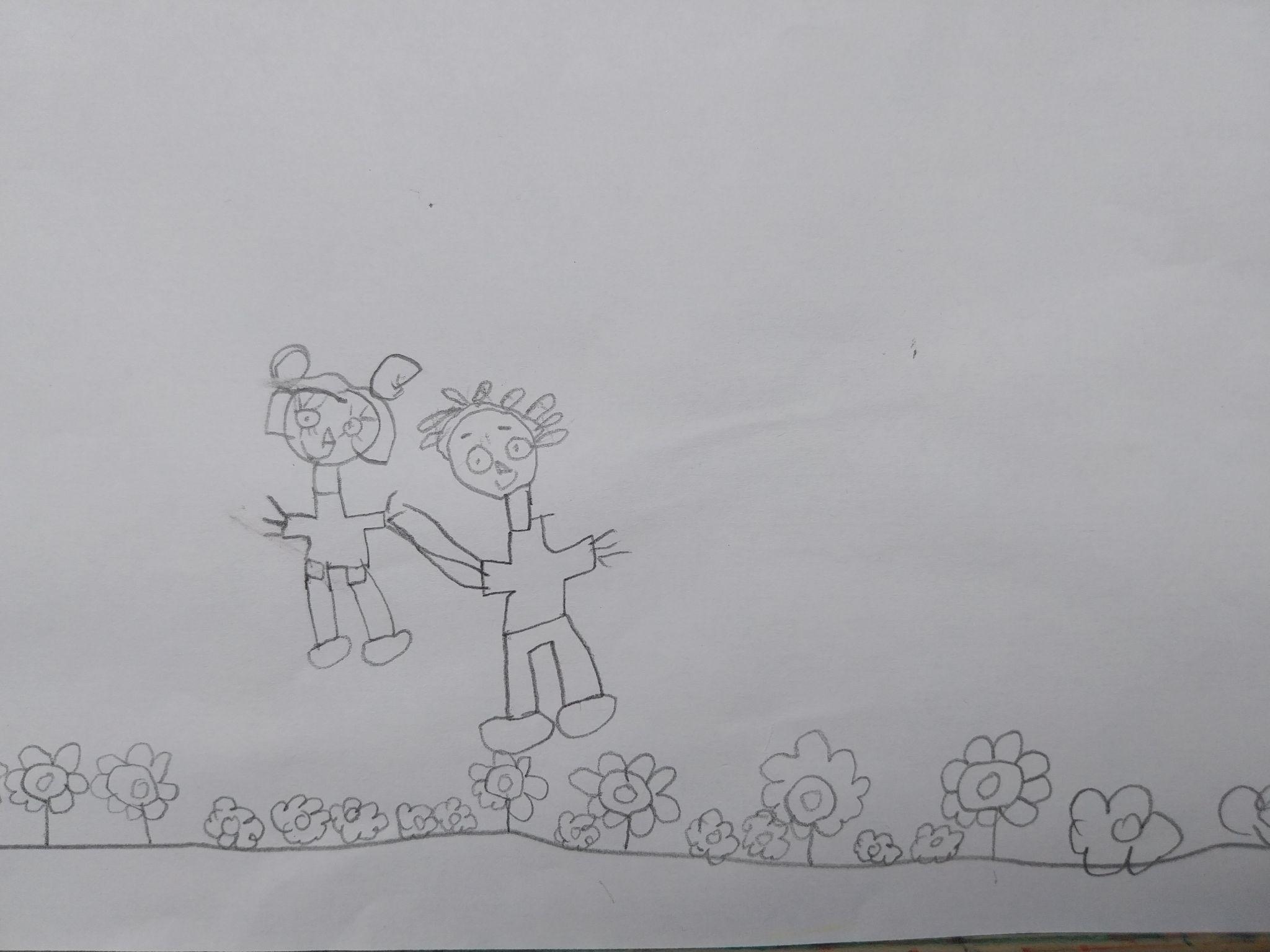 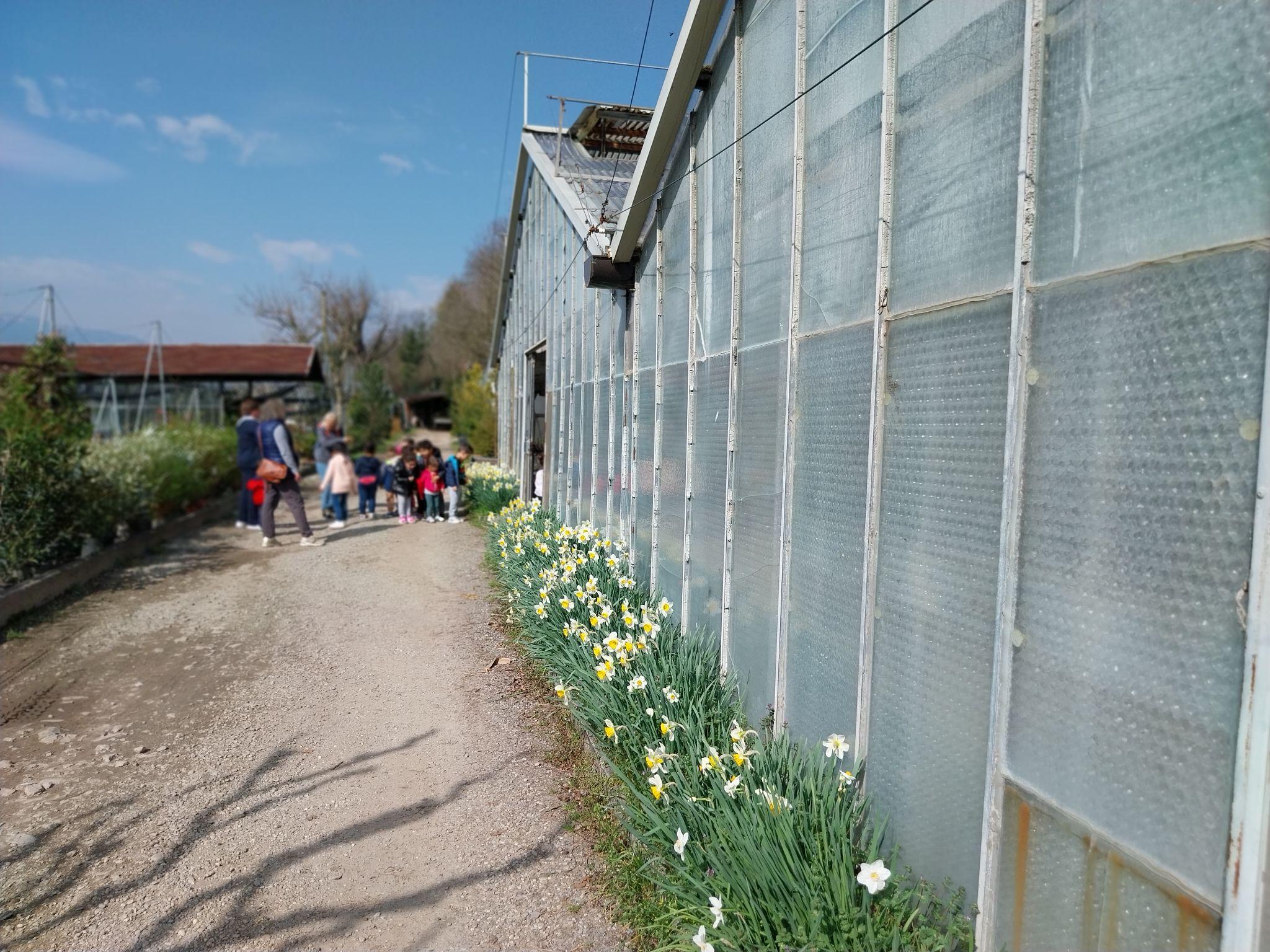 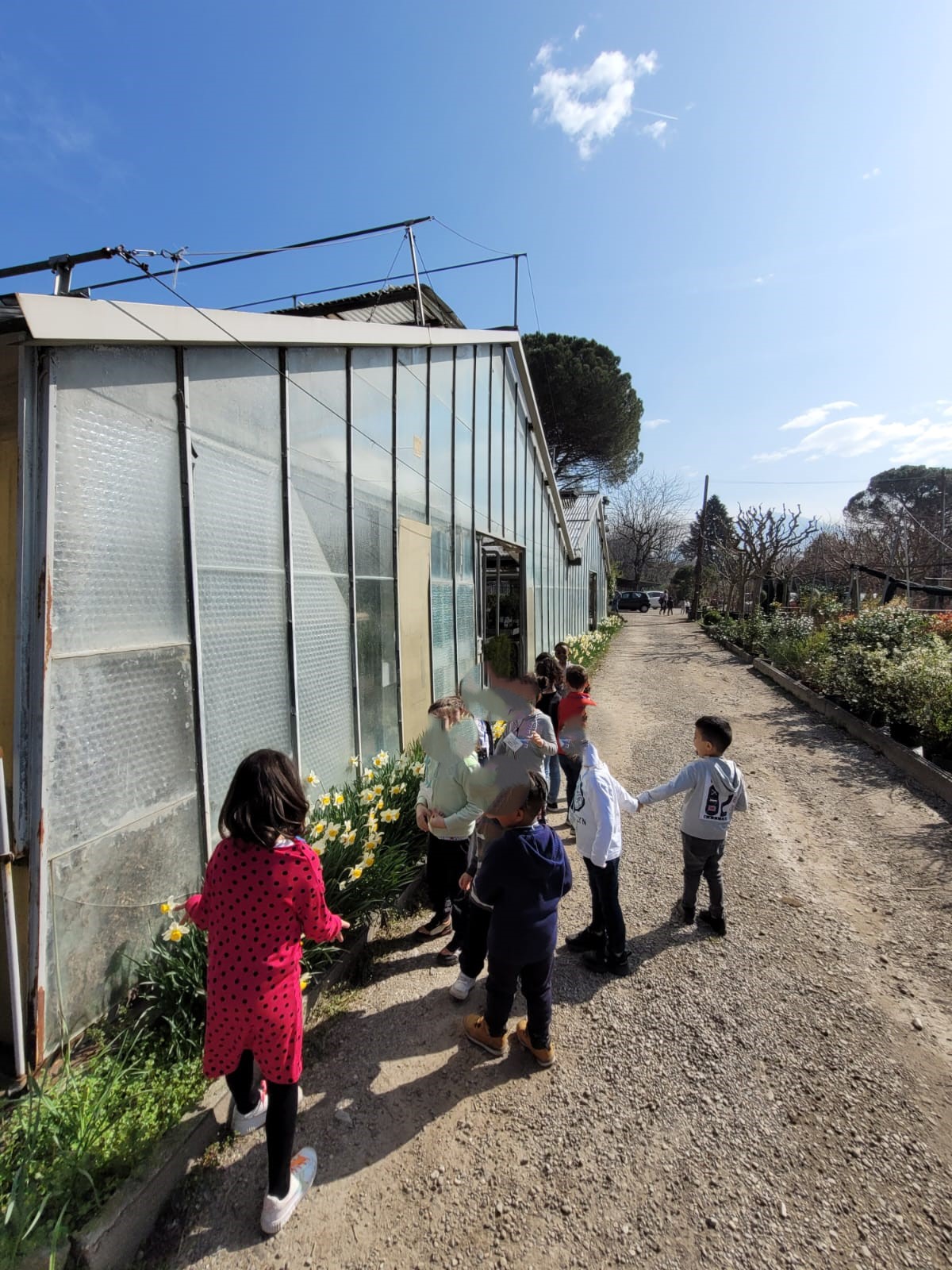 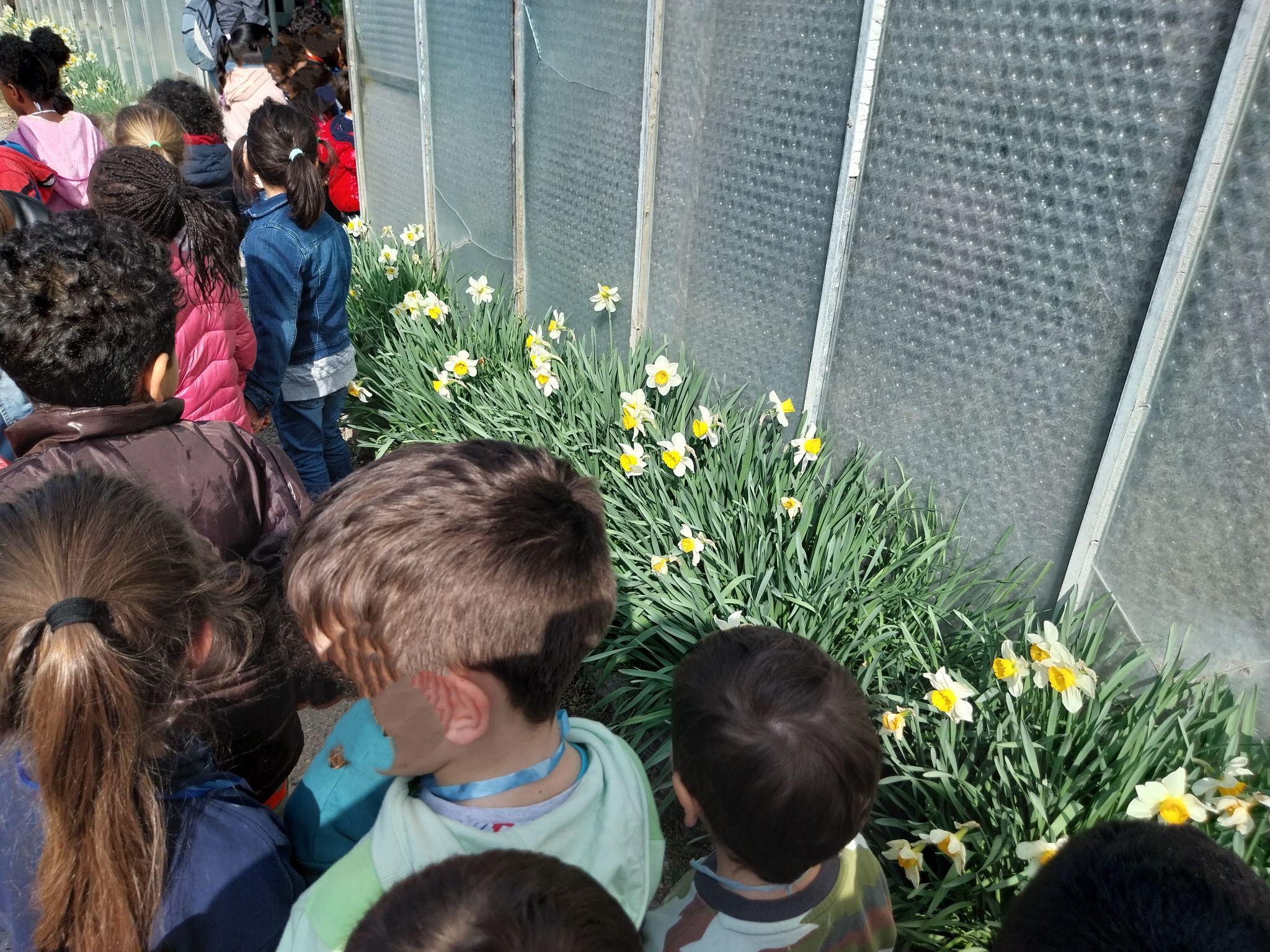 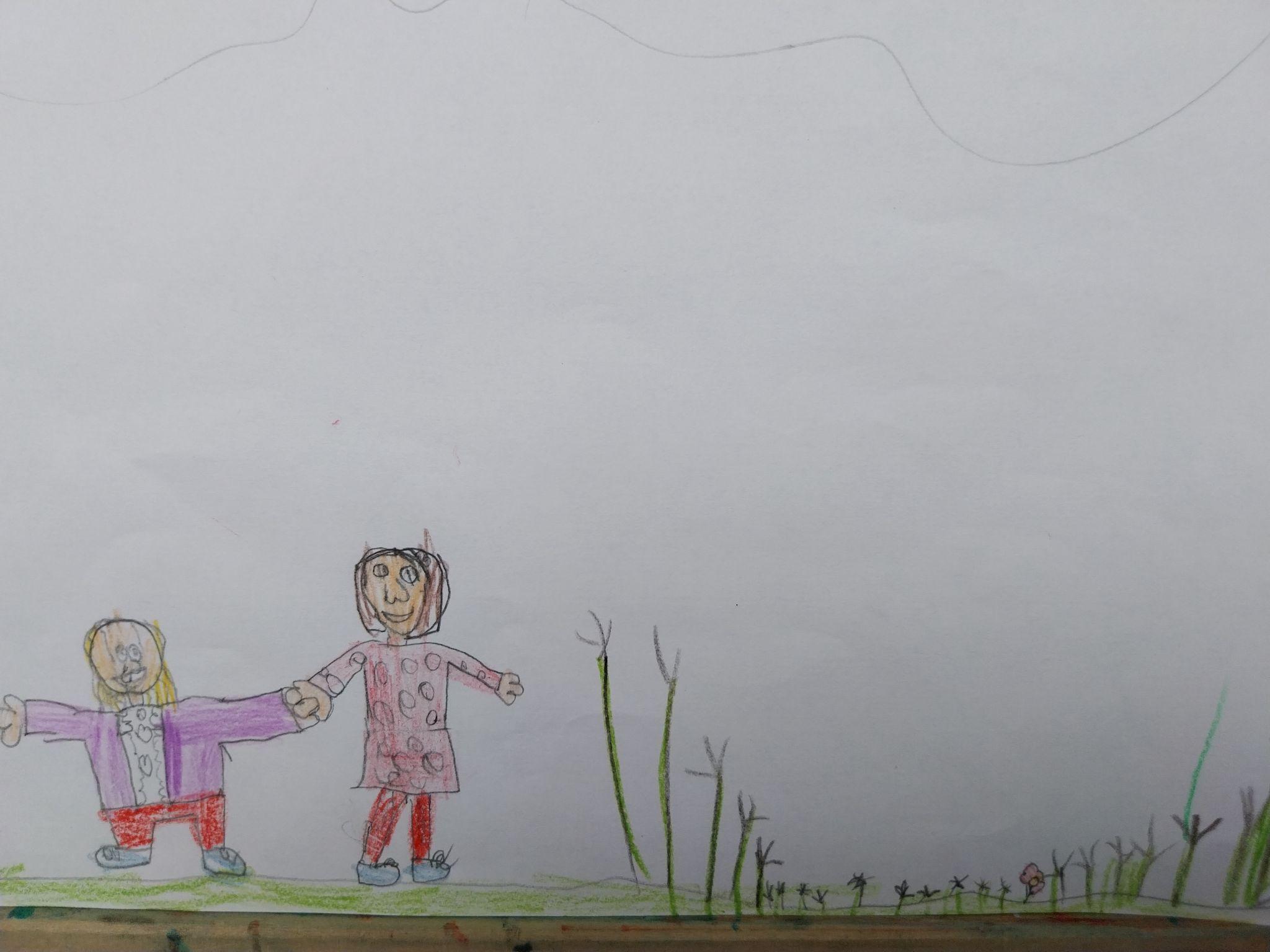 OBIETTIVO 15:       PROTEGGERE RIPRISTINARE …
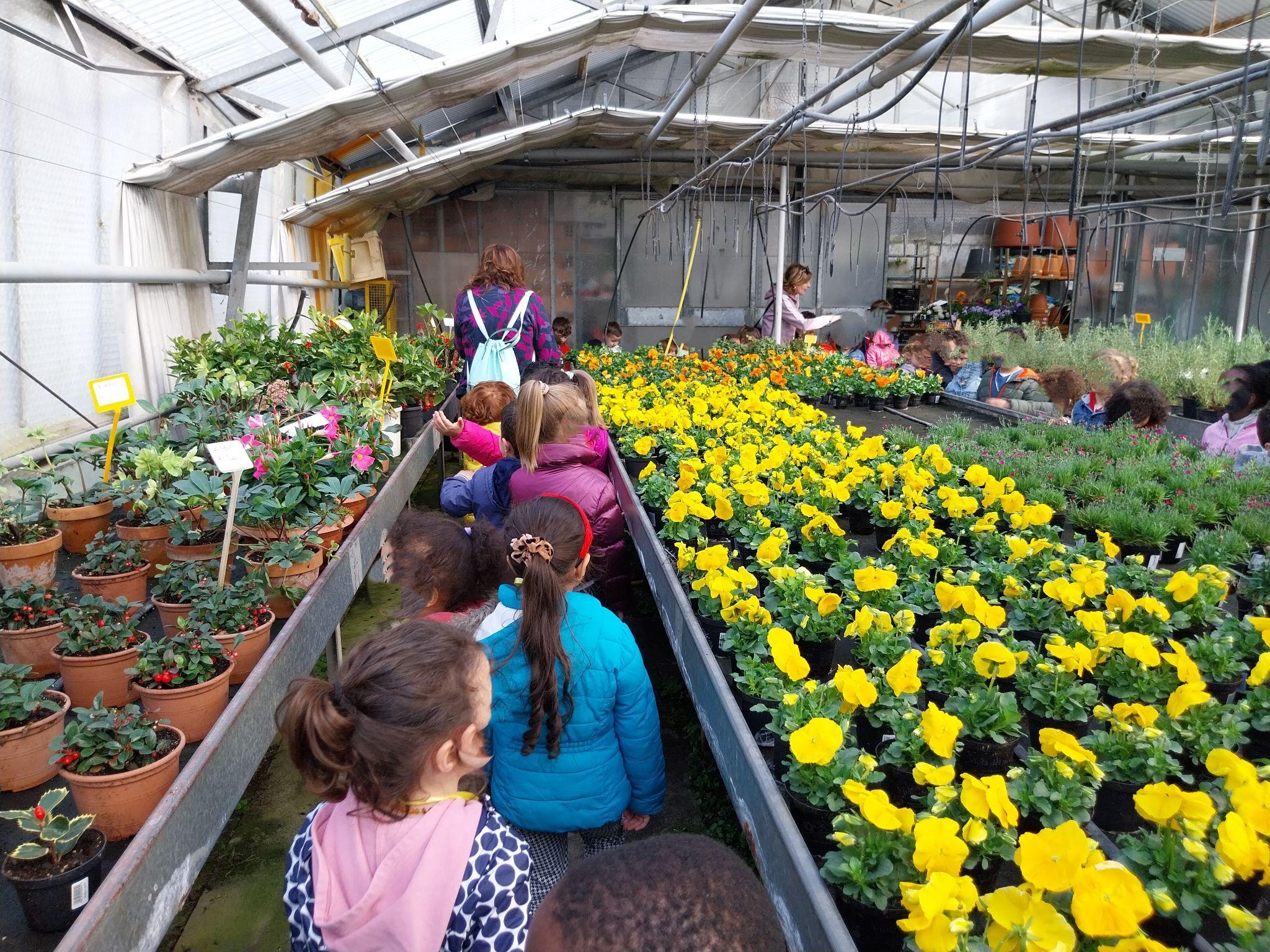 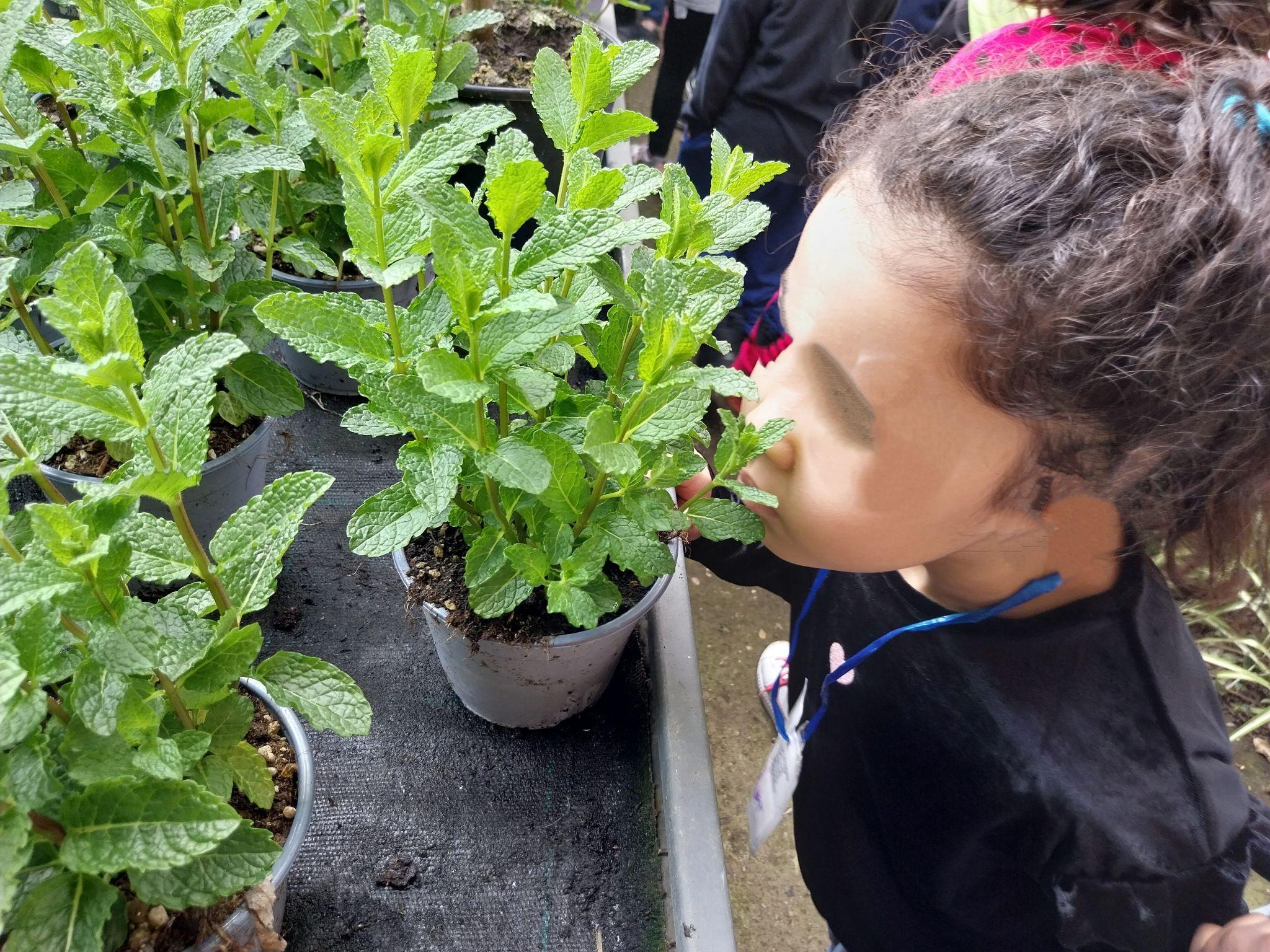 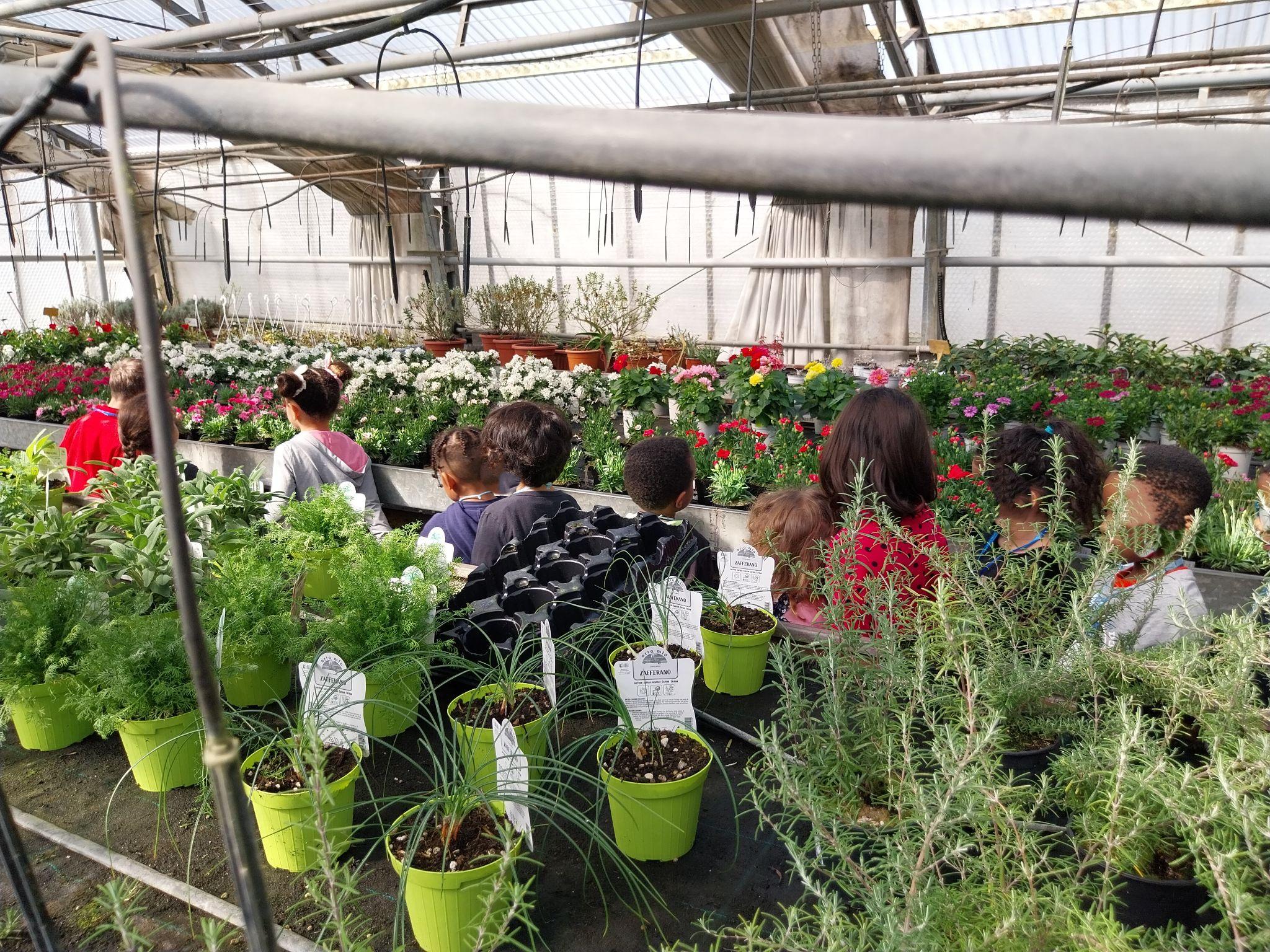 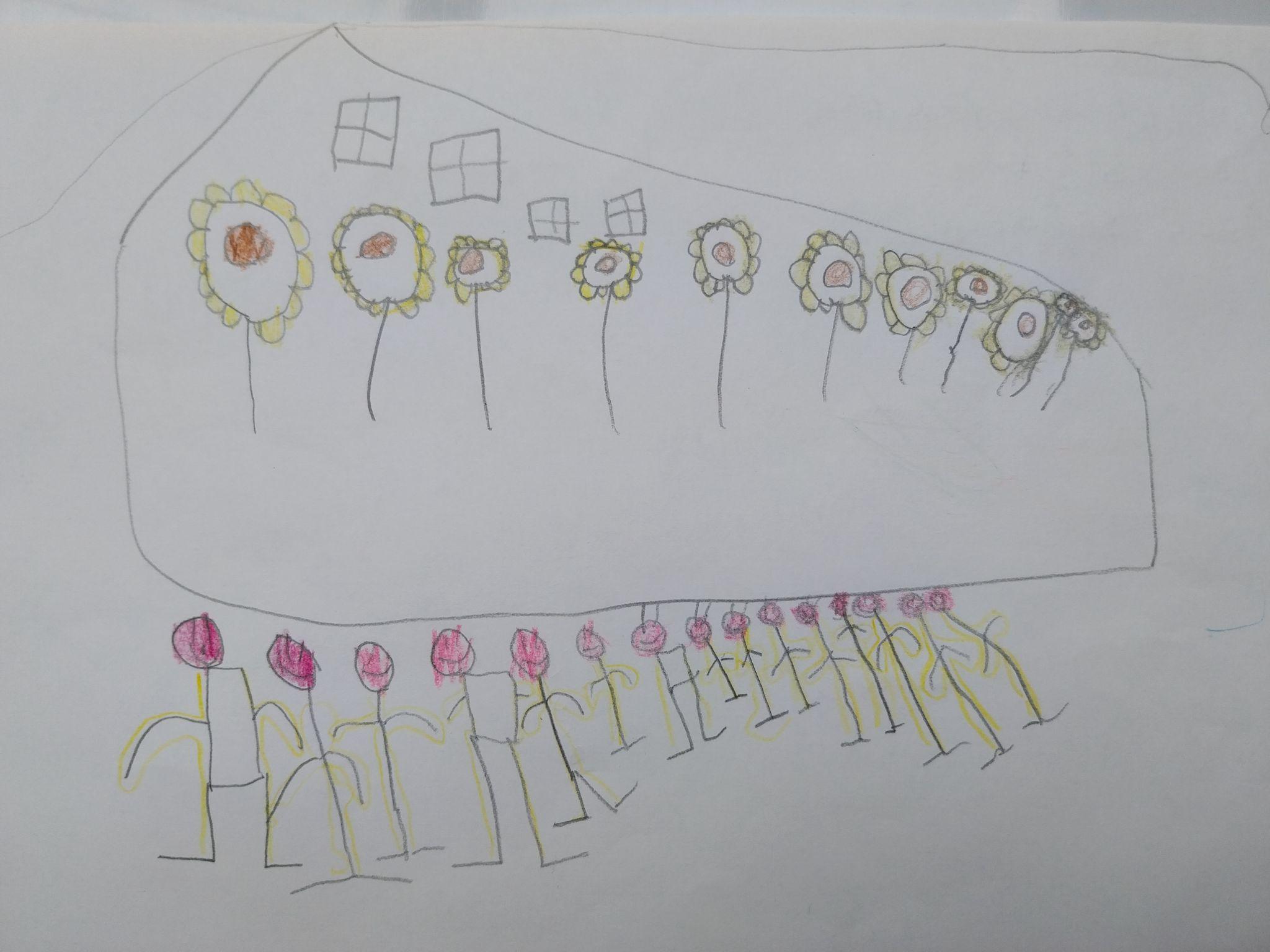 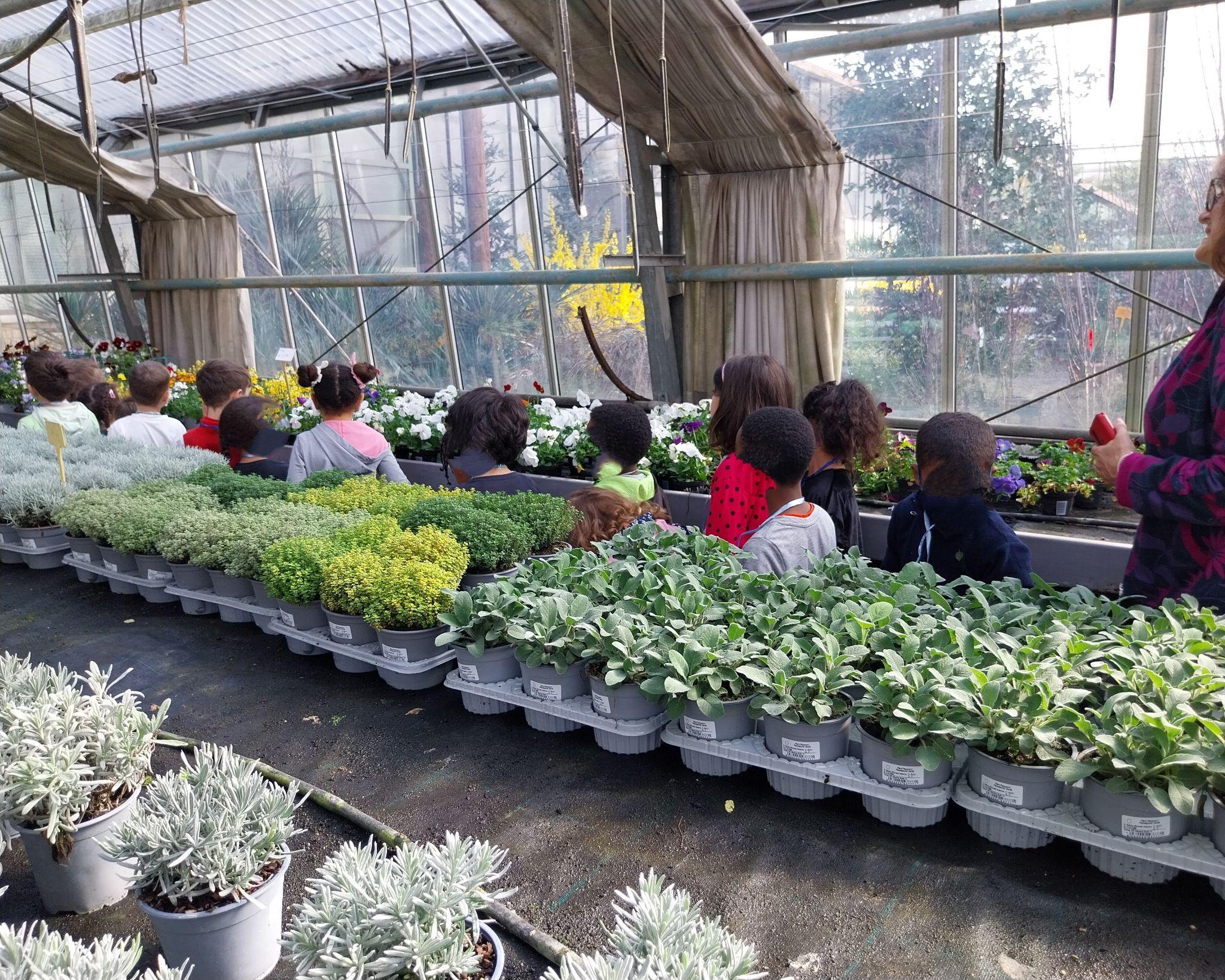 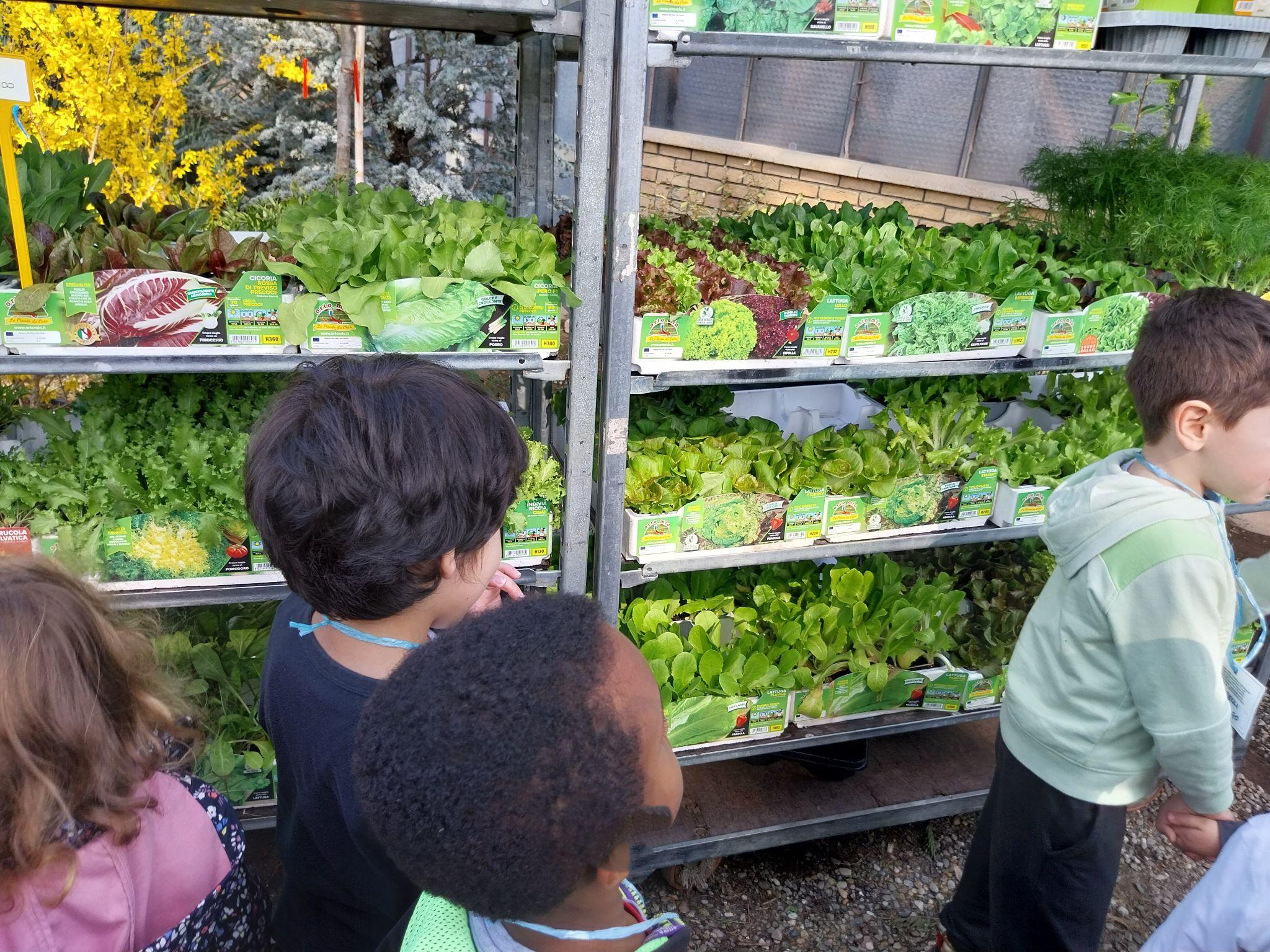 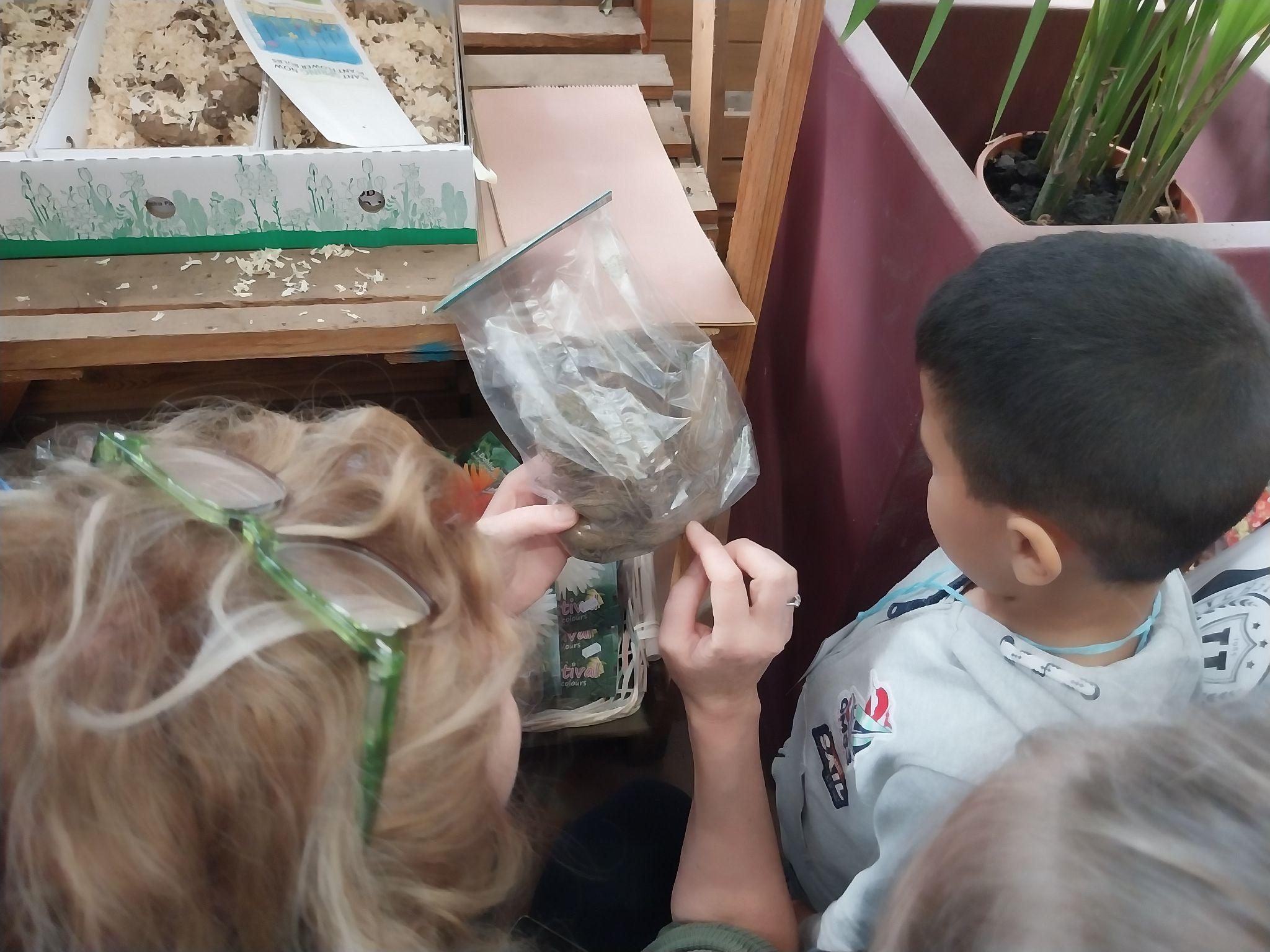 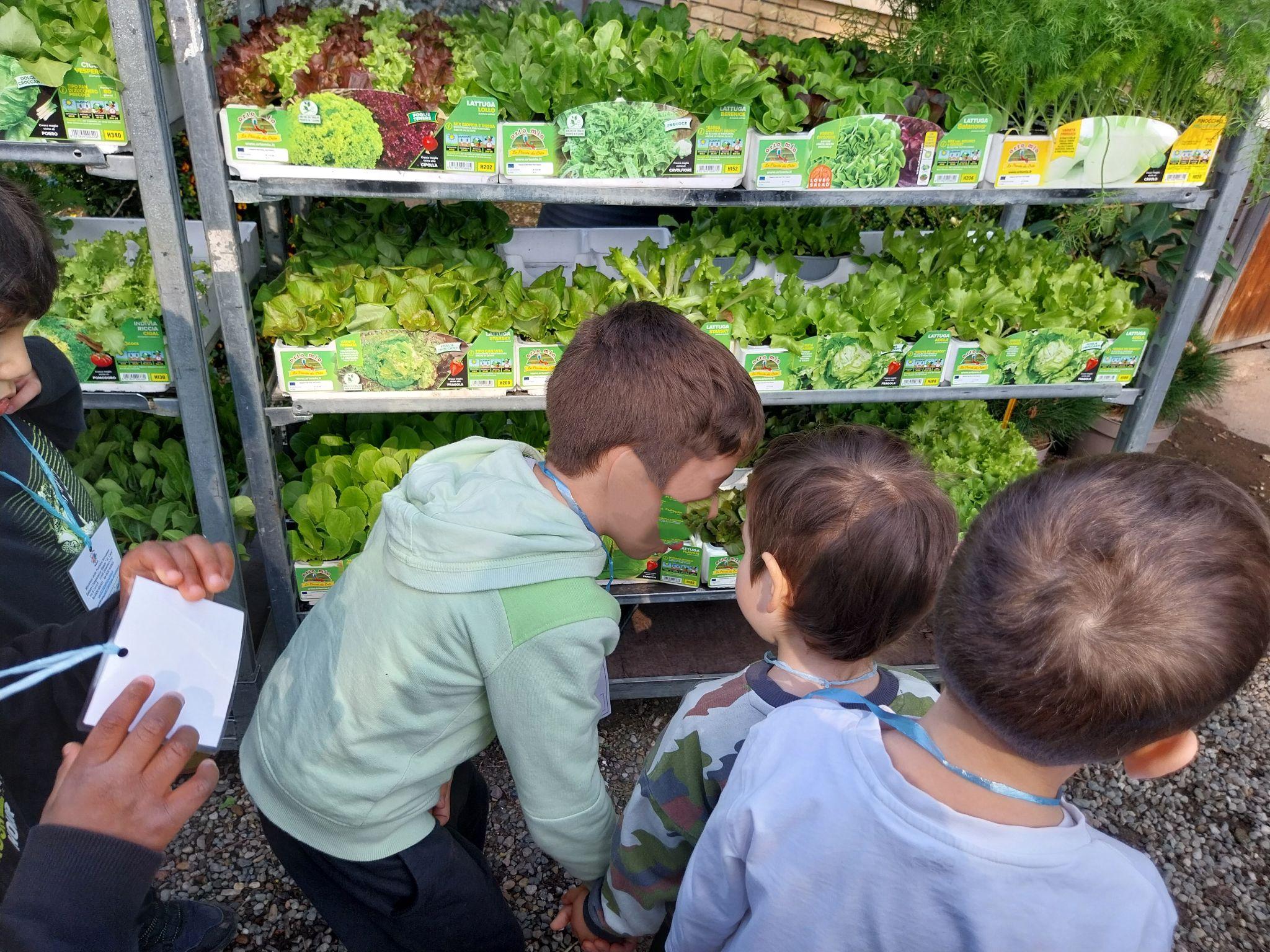 QUANTA VARIETA’ .....
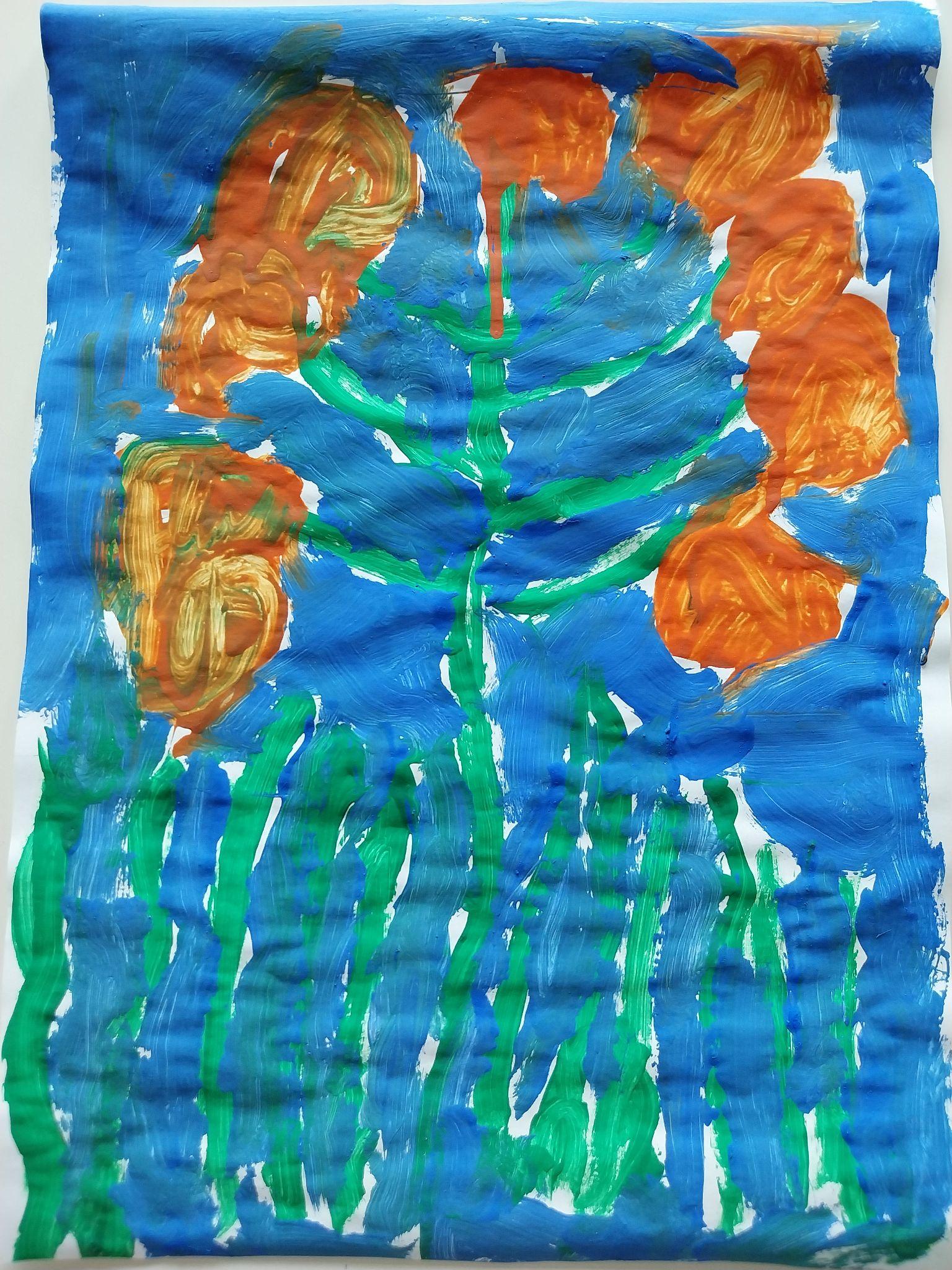 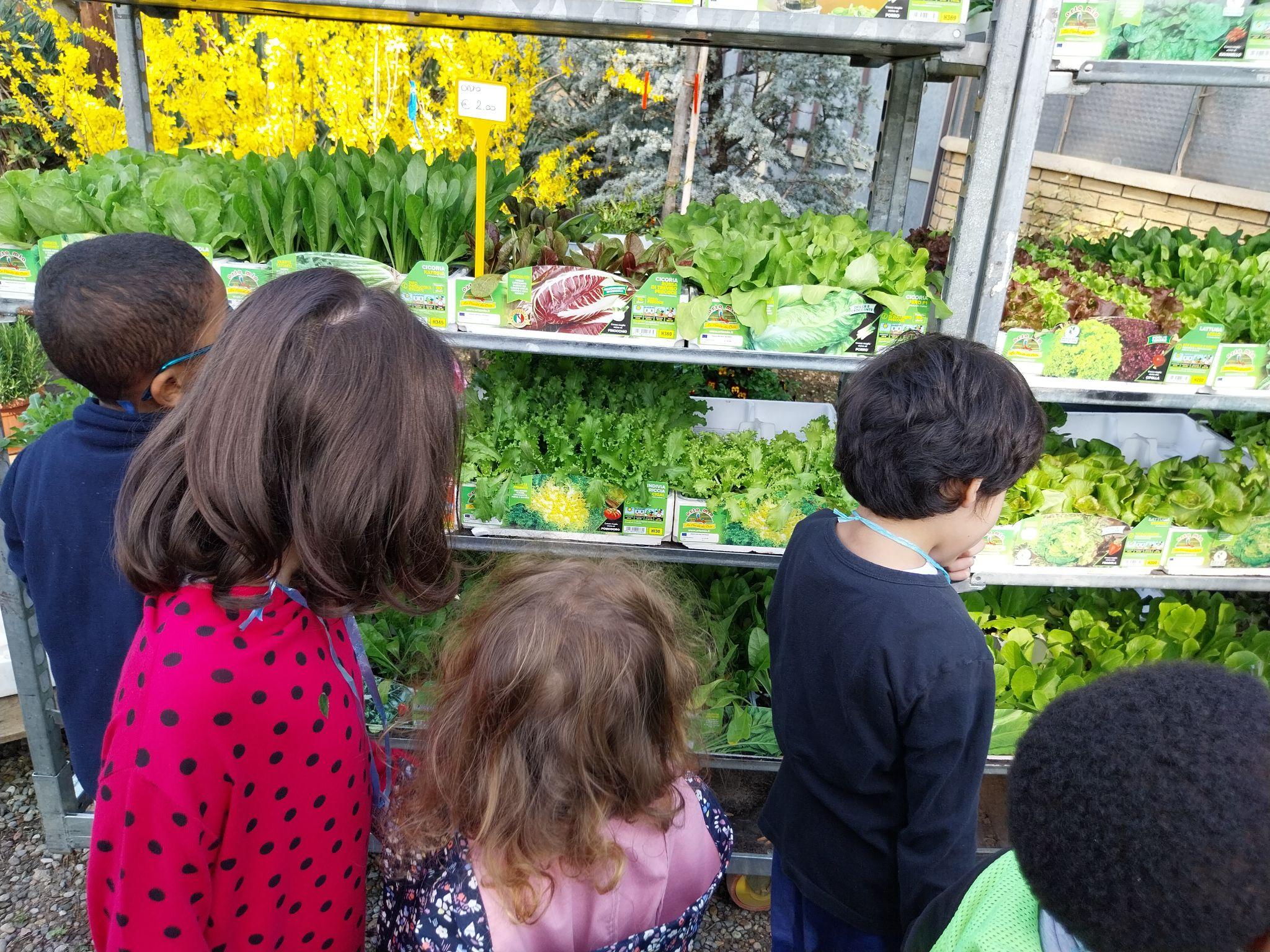 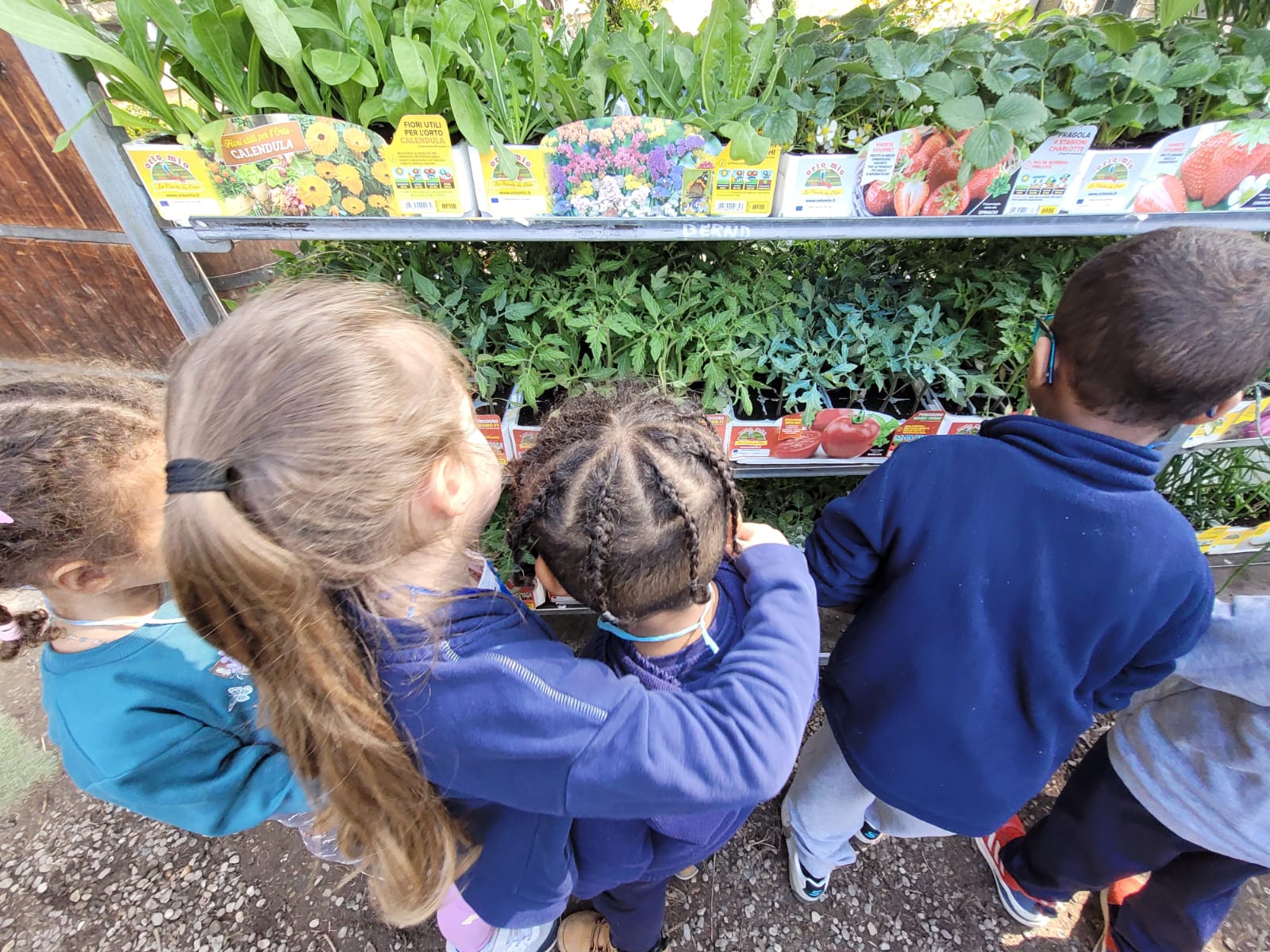 LE ARANCE
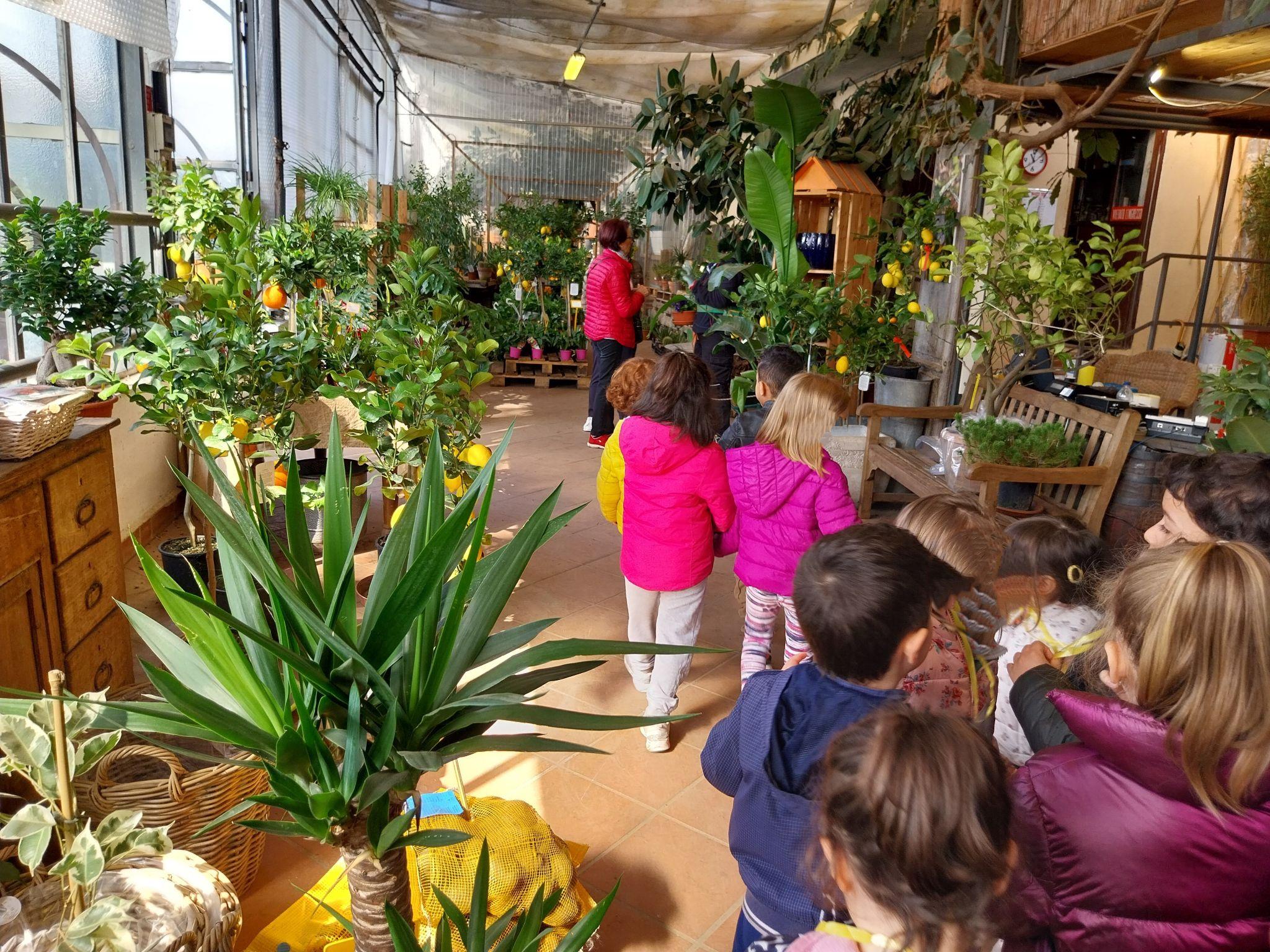 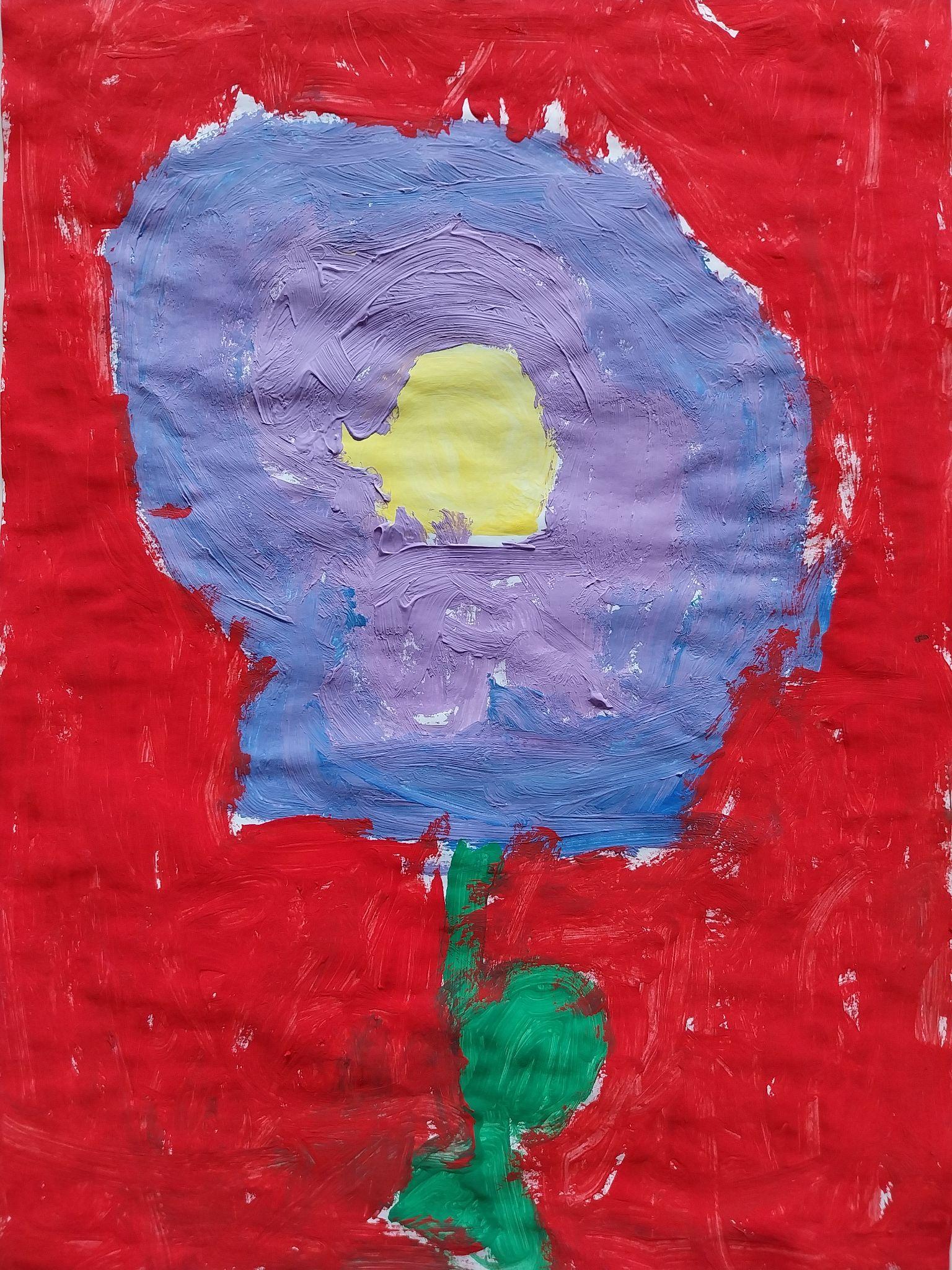 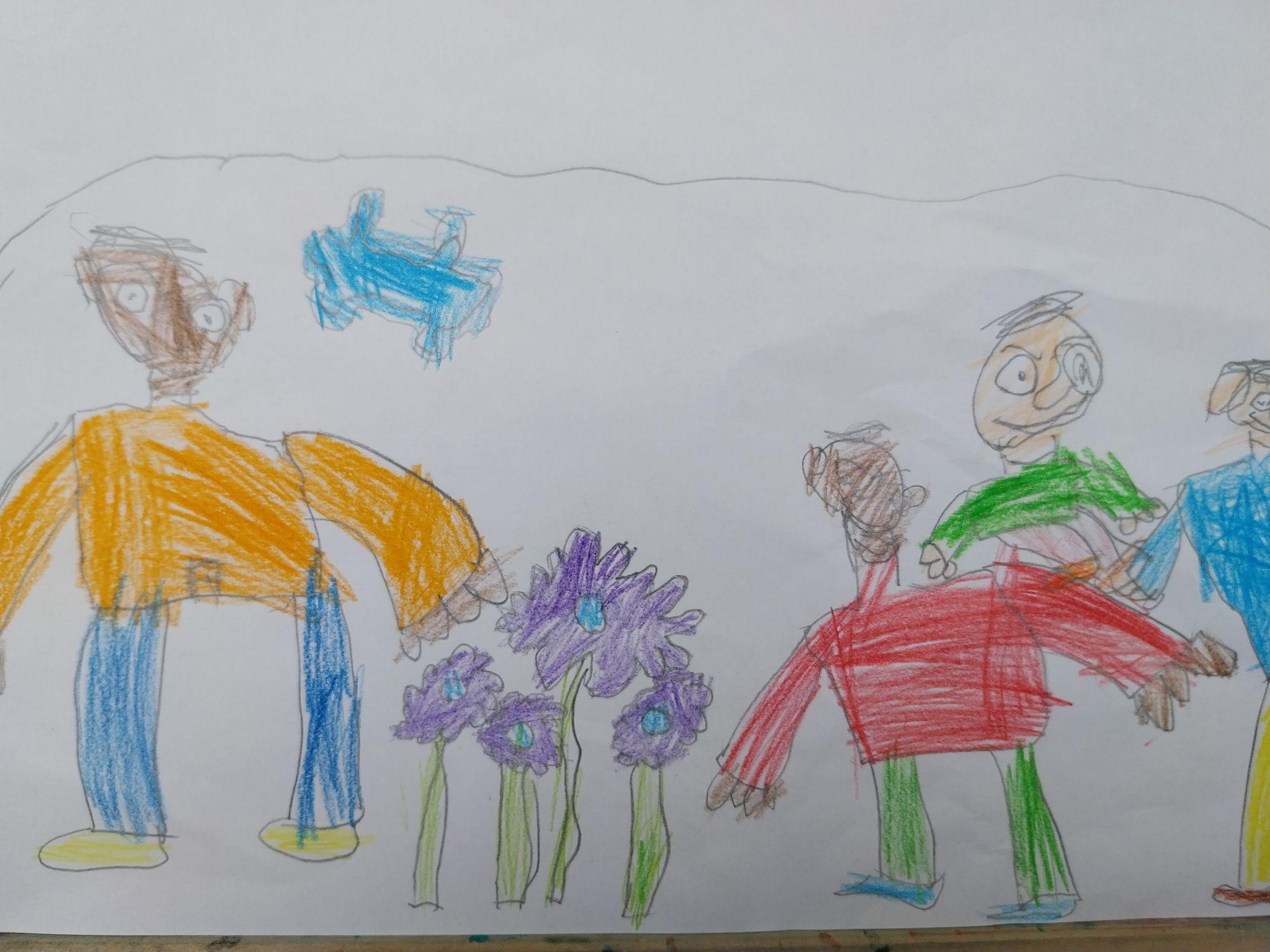 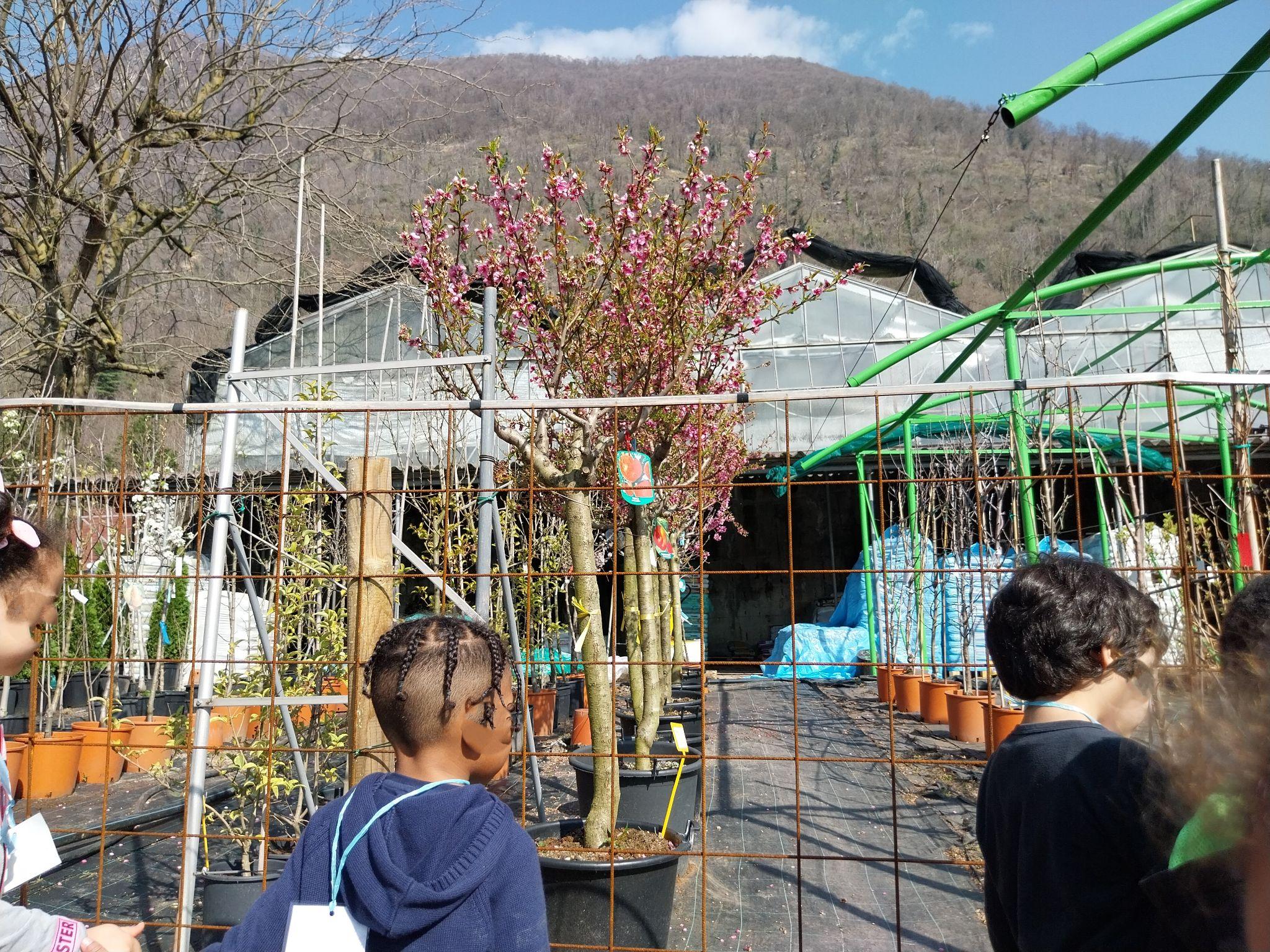 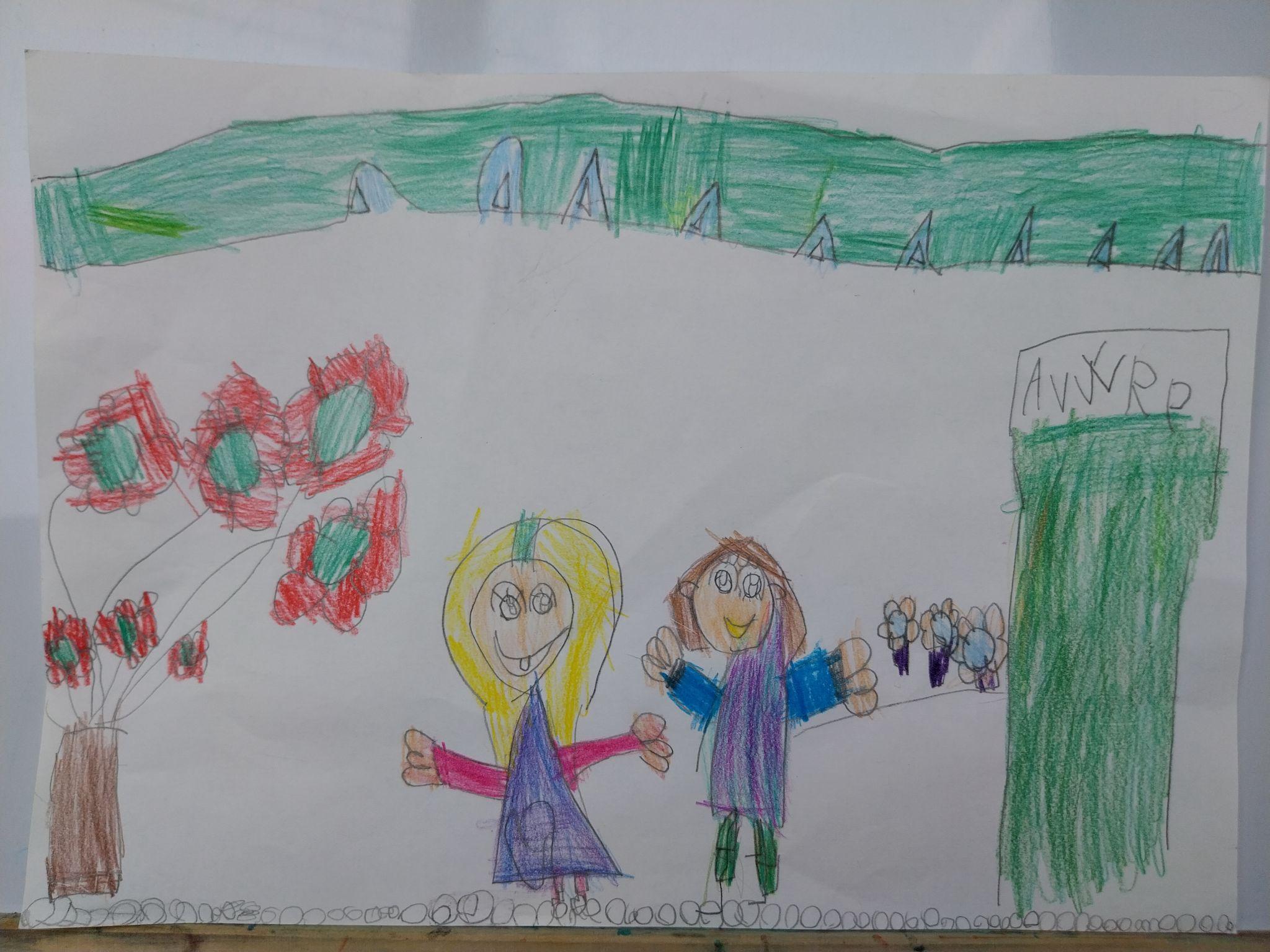 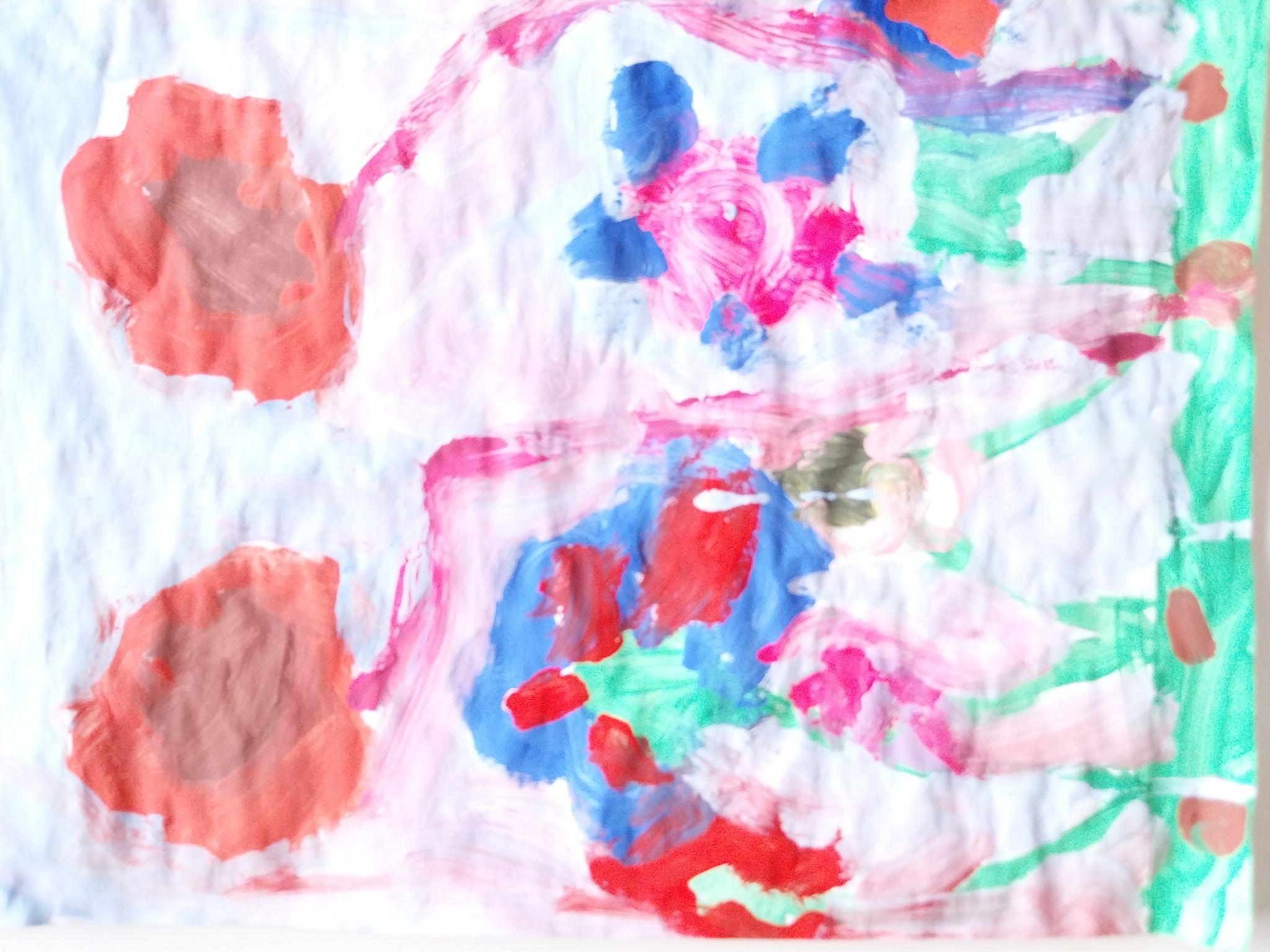 QUESTE PIANTINE LE CONOSCO!
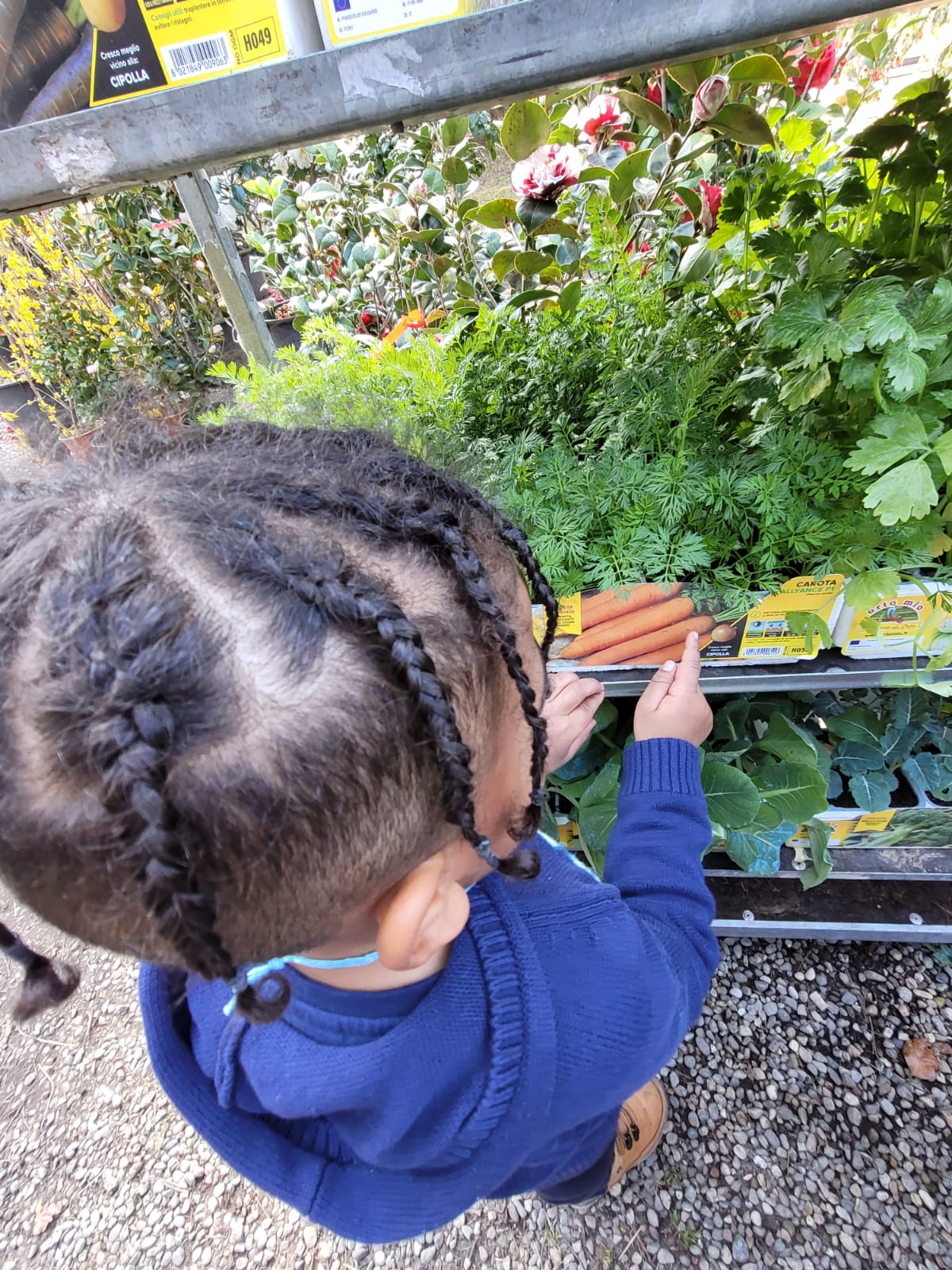 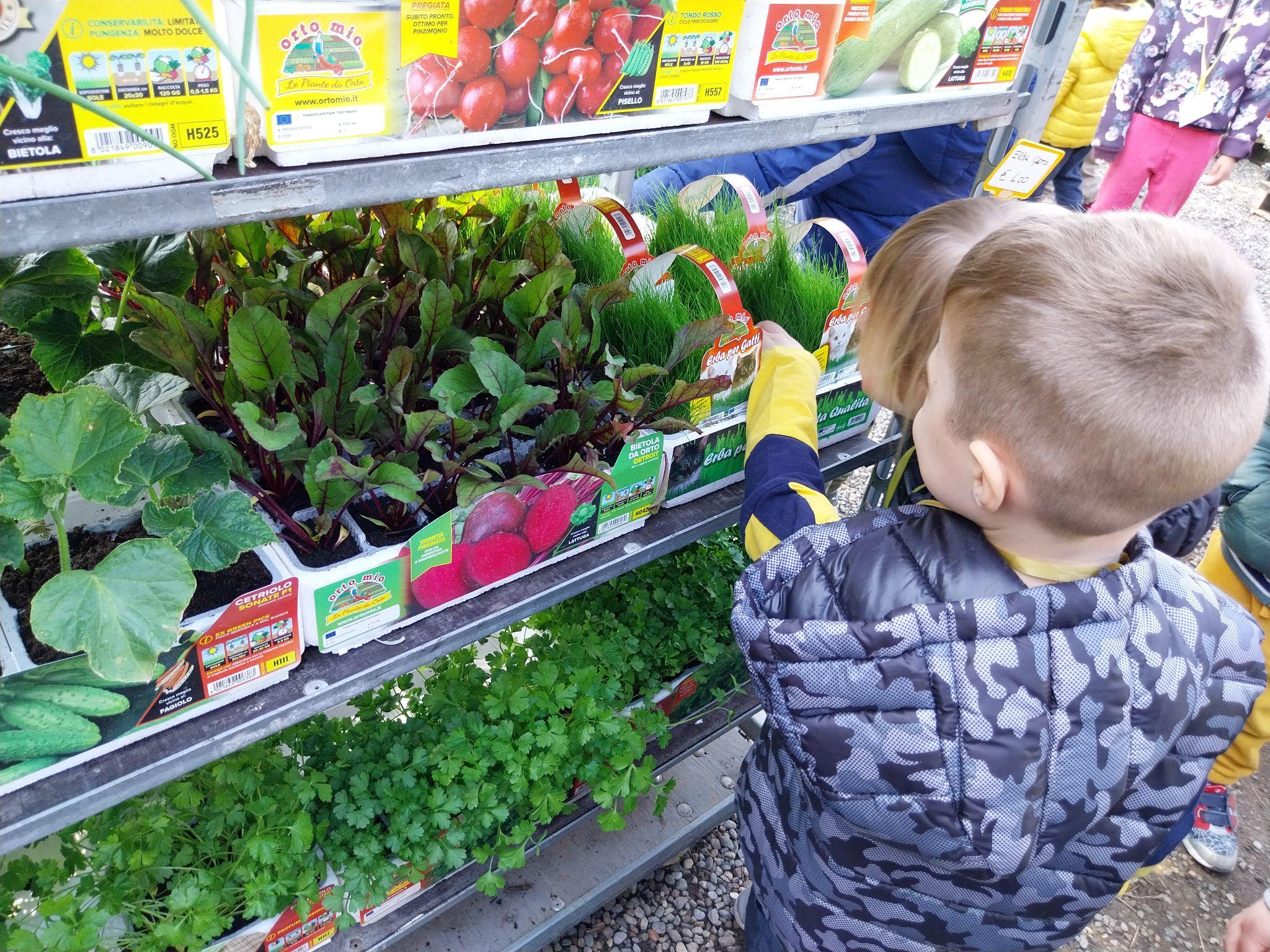 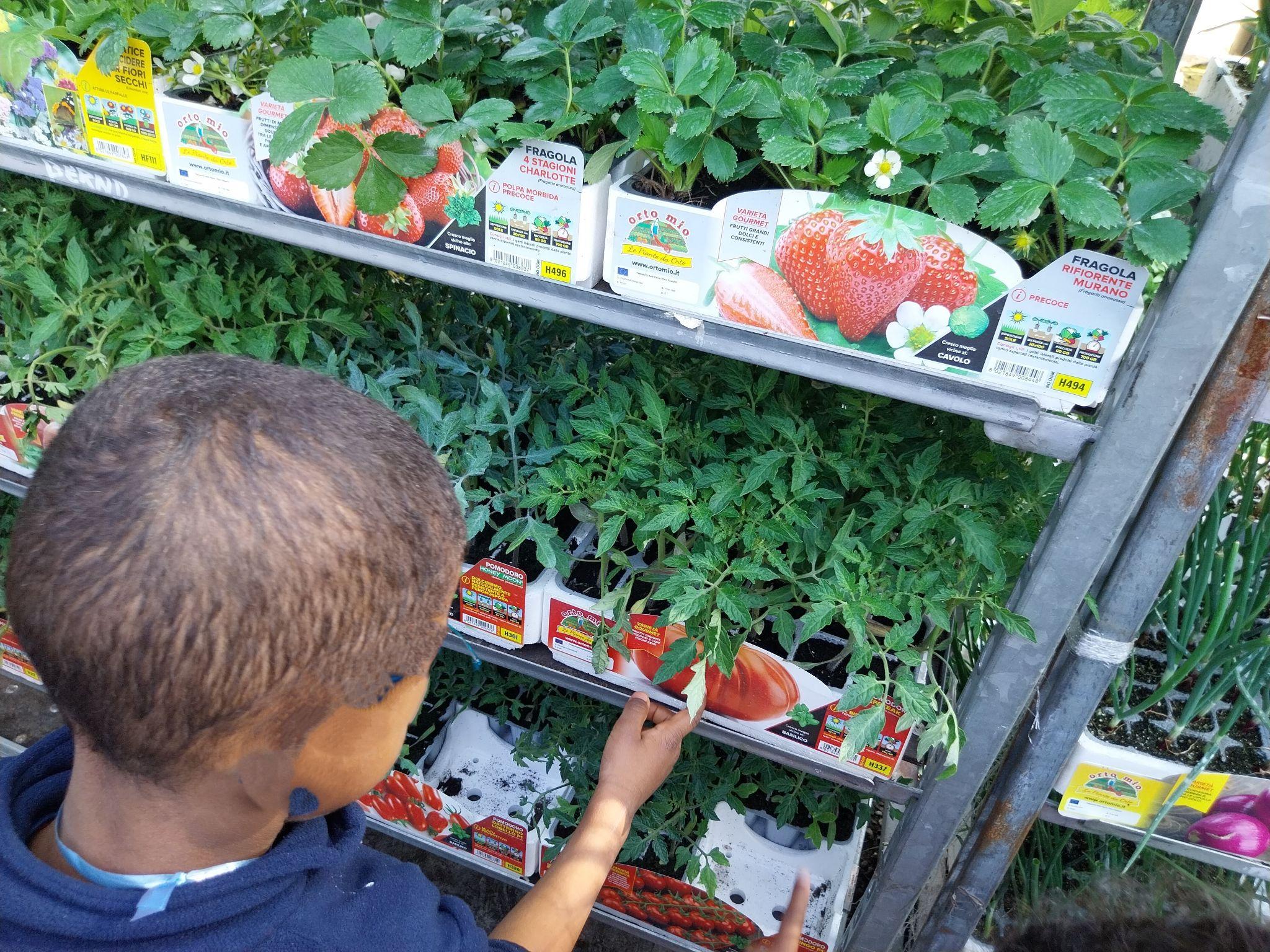 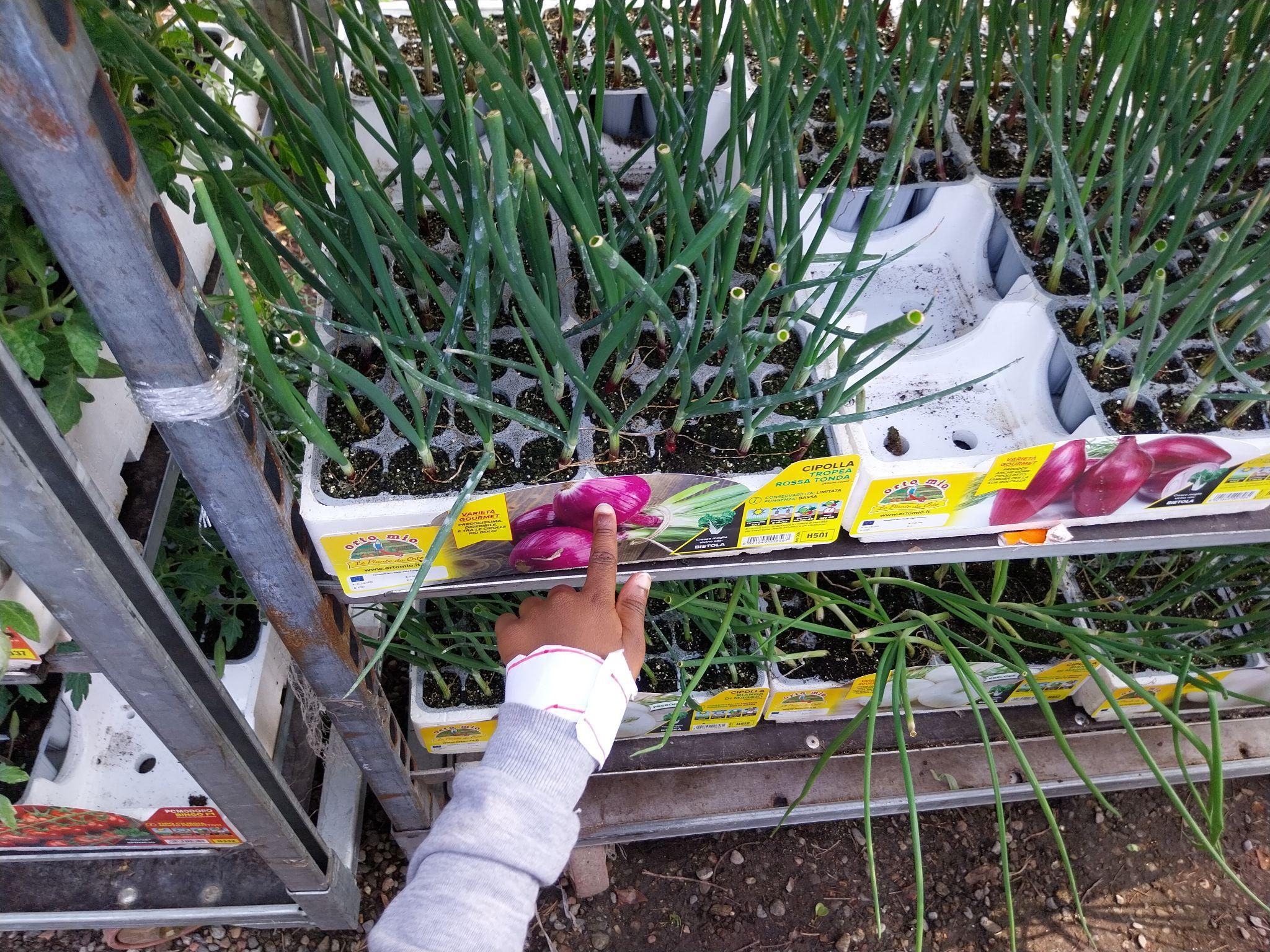 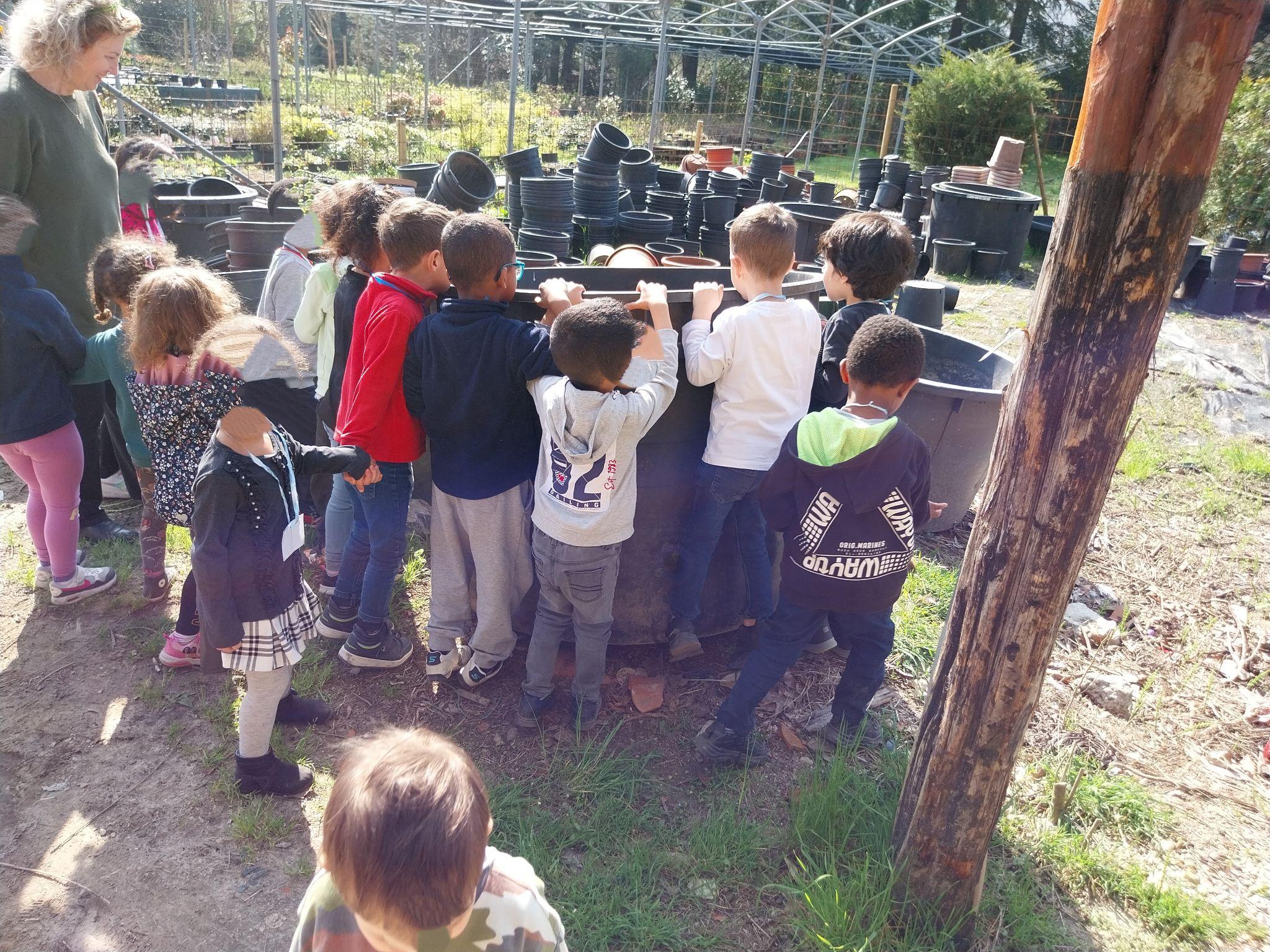 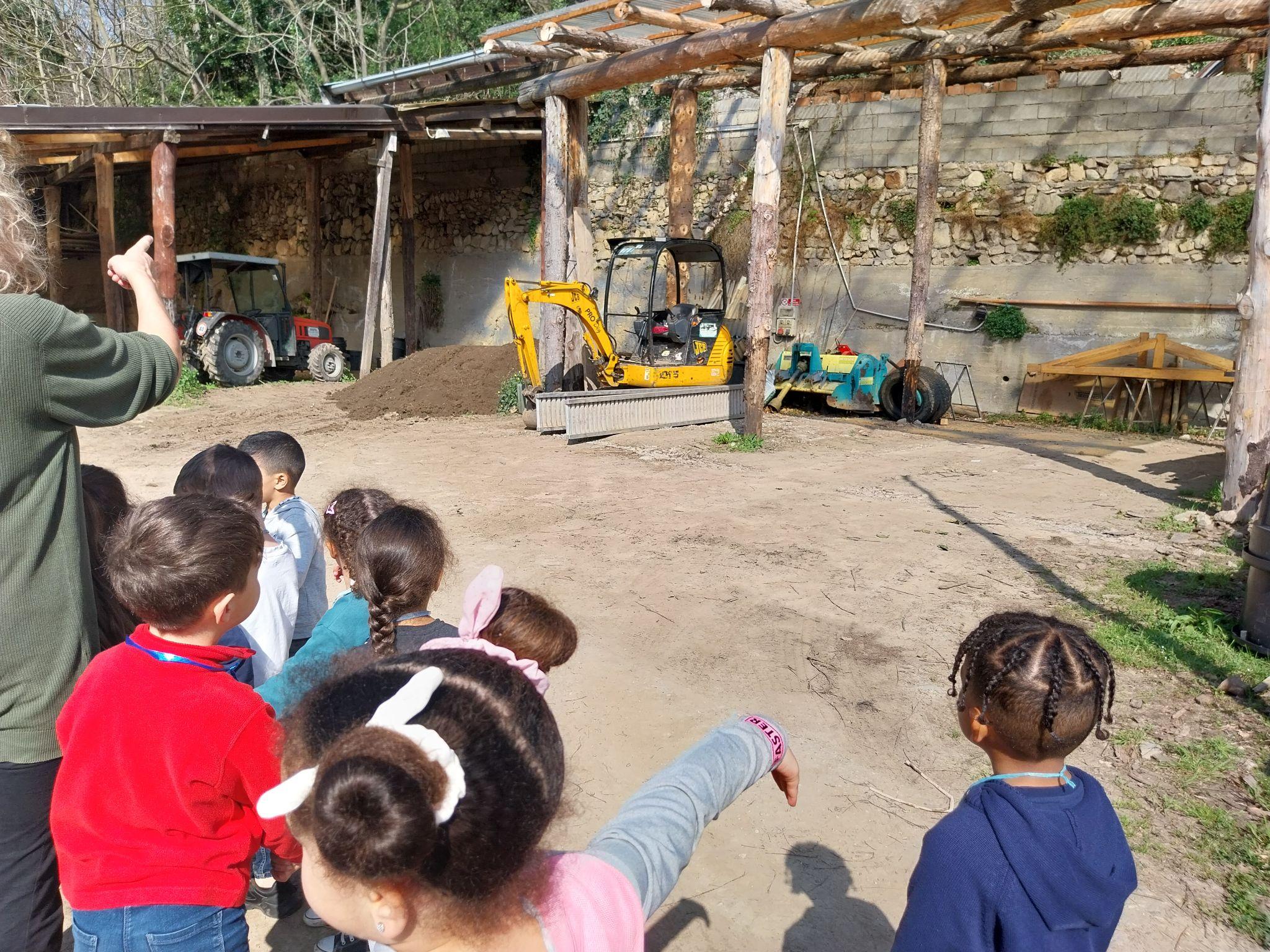 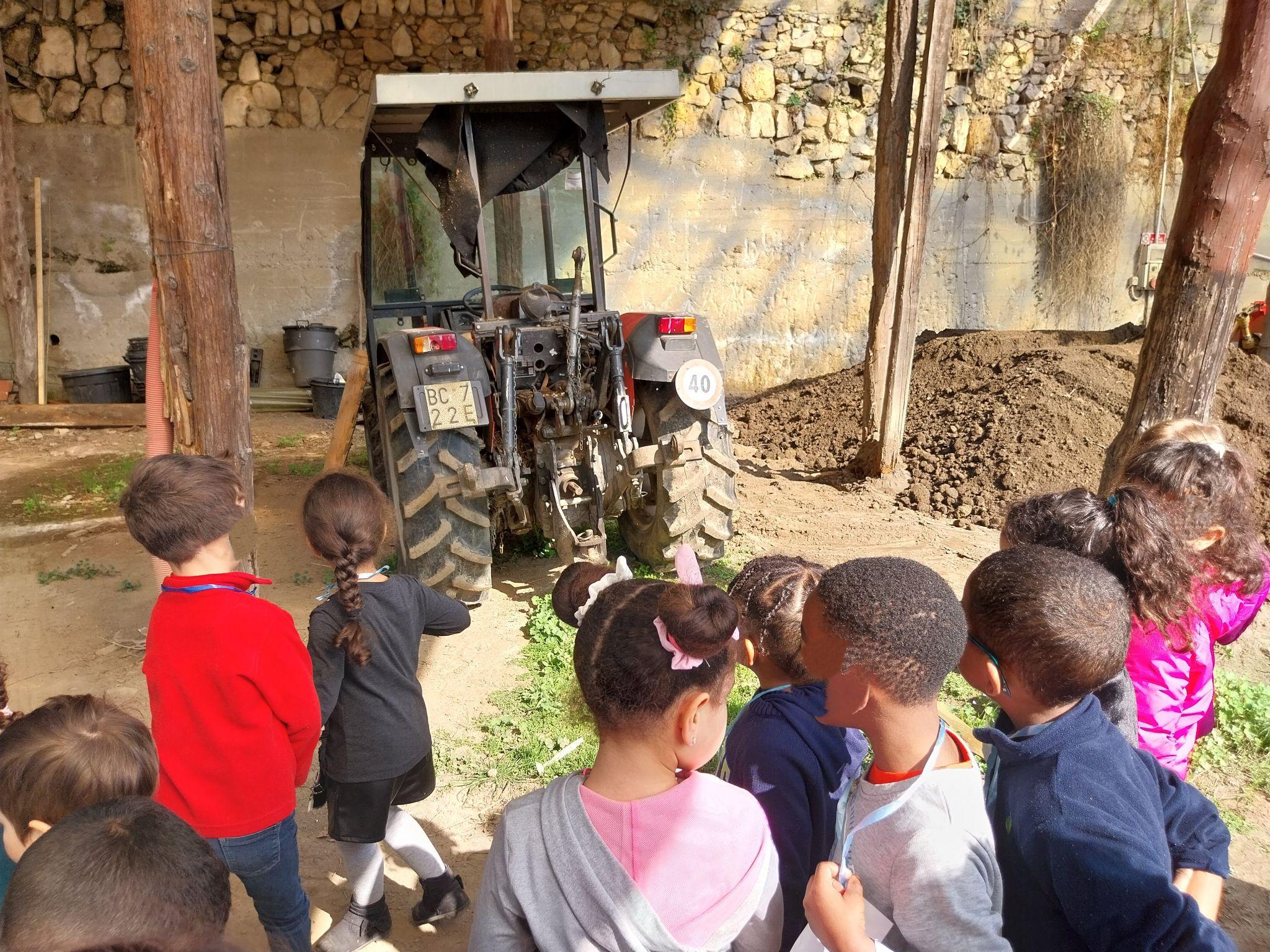 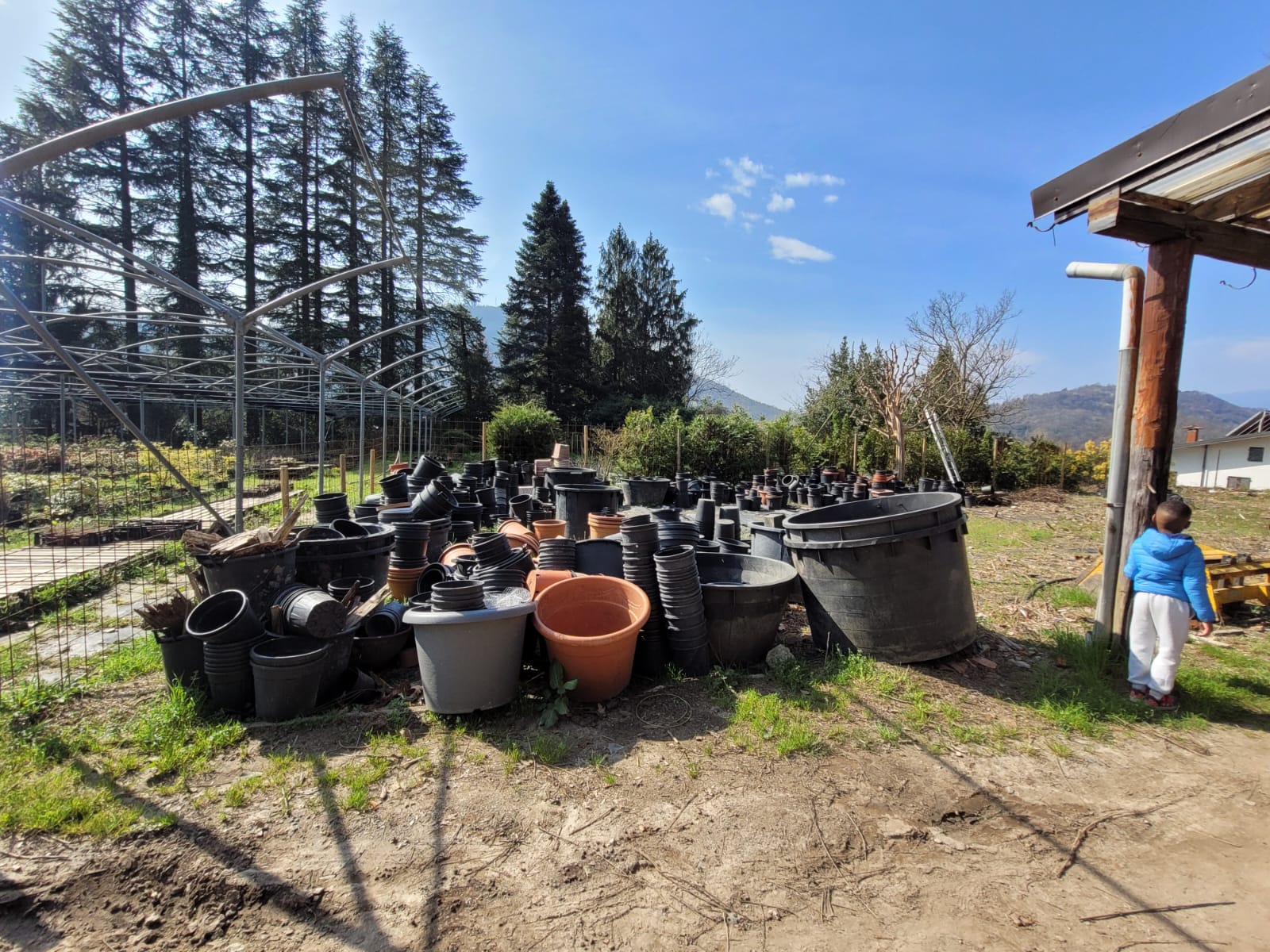 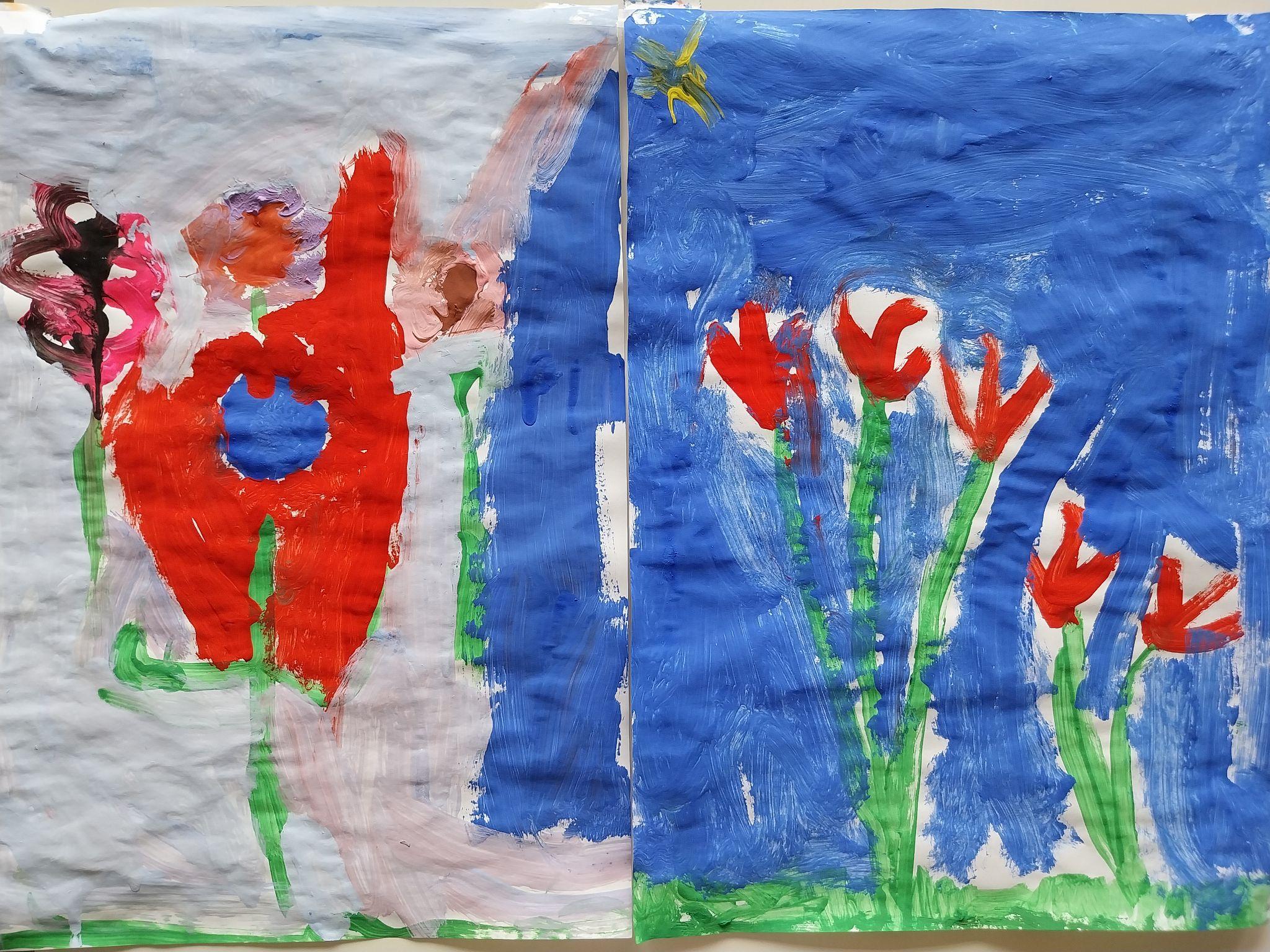 T0RNIAMO A SCUOLA CON TANTA VOGLIA DI LAVORARE NEL NOSTRO ORTO … “PROTEGGERE RIPRISTINARE”
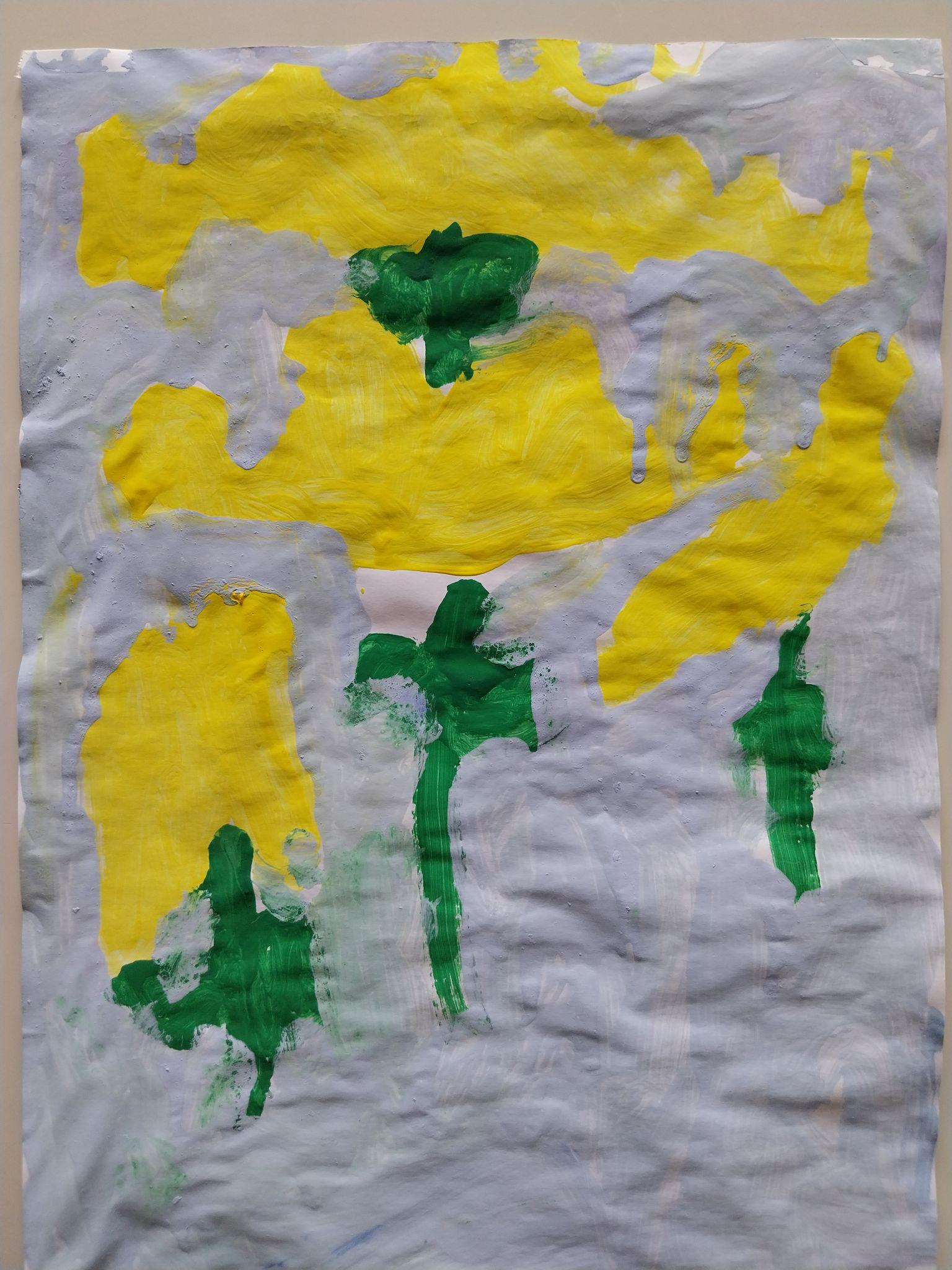 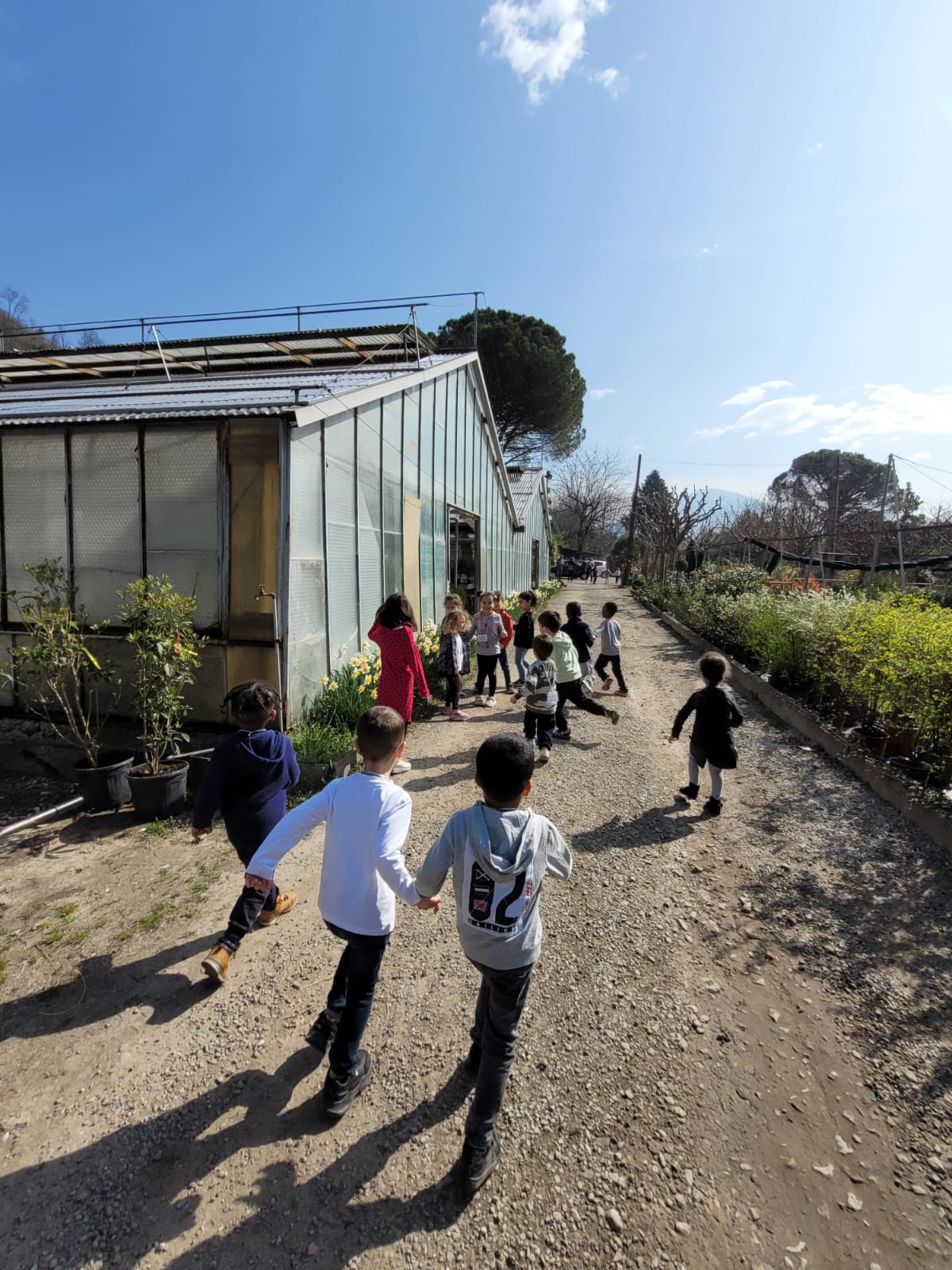 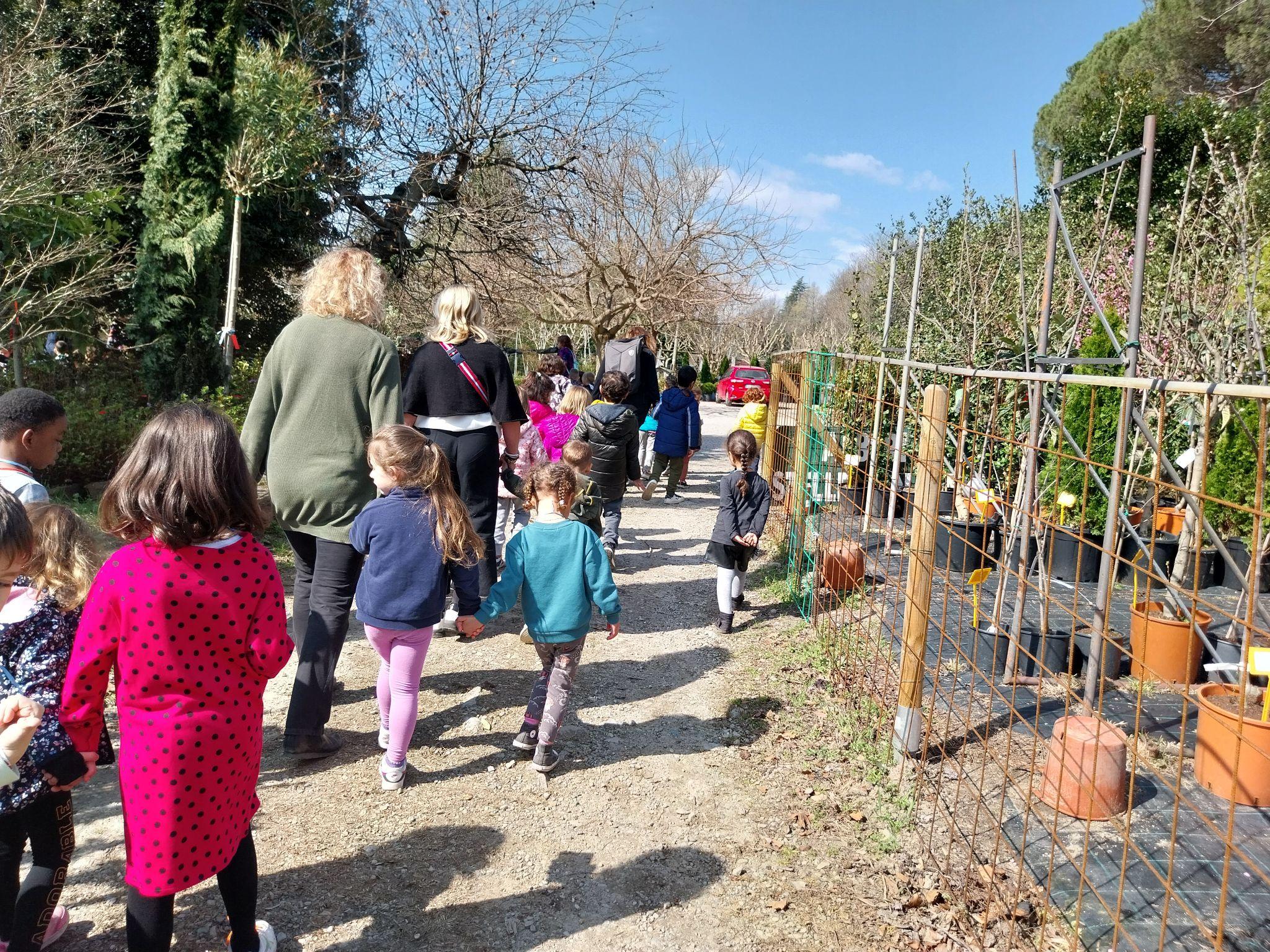